Corso di formazione
“La cura della dimensione interiore: 
una risorsa nei casi più difficili”

Cremona, 10 dicembre 2015
L’accompagnamento 
spirituale: 
momento cruciale nella cura dei malati oncologici  

Don Tullio Proserpio

Cappellano all’Istituto Nazionale dei Tumori di Milano
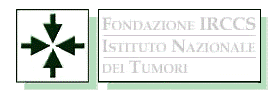 Domande che raccogliamo
Perché parlare di spiritualità in Ospedale?
Non è l’ennesima invenzione dei preti?
Se serve, a cosa e a chi, serve?
Ospedale moderno; realtà in continua evoluzione:
-	avanzamenti delle tecnologie, vincoli di budget e   trasformazioni sociali
-	l’incontro con persone di diversa etnia e cultura pone sfide d’integrazione nella cura e l’accoglienza
Al centro rimane comunque l’uomo con i suoi interrogativi
“Tutti si basano solo sull’oggettività fisica ma chi 
sta per morire si chiede: 
che senso ha questo mondo?”
Entrare in dialogo
Necessità di fondare pratiche assistenziali su evidenze scientifiche

Migliore conoscenza del  contributo che l’attenzione alle cure spirituali può fornire nel contesto ospedaliero, in particolare nei contesti di cura delle malattie gravi
Ospedale terra di frontiera
In “ricerca” e in“ascolto”

all’interno della 
“letteratura scientifica”
Ospedale terra di frontiera
Cosa emerge dai dati della letteratura rispetto al significato dei termini:

 “Spiritualità” 

 “Religiosità” 

Ancora oggi non risulta unanime consenso circa il significato preciso dei termini
Ospedale terra di frontiera
Il termine religiosità si riferisce alla aderenza che una persona ha a valori e pratiche che sono proposte da una istituzione religiosa che è devota alla ricerca del divino attraverso prescrizioni rituali organizzate





Il termine spiritualità implica un senso di trascendenza non necessariamente identificato con Dio, un senso di universale unità con gli altri e con il mondo, una ricerca di significato che non richiede necessariamente una partecipazione a rituali






Cfr. FILIBERTI A., Post-scriptum. Qualità di vita, coping e spiritualità, in: FILIBERTI A. - LUCAS LUCAS R. (a cura di), La spiritualità nella sofferenza. Dialoghi tra antropologia, psicologia e psicopatologia, Franco Angeli, Milano 2006
Cure Palliative hanno riportato al centro la persona ammalata:

Sguardo “integrato” (olistico), attenzione alle diverse dimensioni che la costituiscono: 
Fisica
Sociale
Psicologica
Spirituale
- Molti pazienti sono religiosi o spirituali e vorrebbero dialogare su questo nella cura della loro salute


	- La religione influenza la capacità di sostenere la malattia


	- Il proprio credo religioso influisce sulle decisioni e può generare conflitto rispetto ai trattamenti medici 




	Cfr. KOENIG H. G., Spirituality in patient care. Why, How, When and What, 
Templeton Foundation, Philadelphia & London 2007
Dati crescenti mostrano che il benessere spirituale: 


offre un sostegno dal punto di vista psicologico 
 
si accompagna a un miglior adattamento alla malattia 

Cfr. BREITBART W., ROSENFELD B., PESSIN H., Depression, hopelessness, and desire for hastened death in terminally ill patients with cancer, in “Journal of American Medical Association” 13;284 (2000), pp. 2907-2911
“La spiritualità” deve essere sempre più tenuta in considerazione nei contesti di cura medica di malattie gravi quali l’oncologia 




	SURBONE A., BAIDER L., The spiritual dimension of cancer care, in “Critical Review Oncology Hematolgy”, 73,3 (2010), pp. 228-235
Organizzazioni sanitarie come 

Joint Commission on Accreditation of Healthcare Organizations 




Evidenzia necessità di considerare gli aspetti spirituali all’interno delle cure mediche ospedaliere 






Dal 2005 necessità per una struttura ospedaliera, di rilevare per ogni paziente, la sua 
“Spiritual History”



(JCAHO, Clark 2003)
Ricerca condotta su persone sane:

78%	la fede può favorire il recupero da una malattia

63%	il medico dovrebbe creare le condizioni per permettere alla persona 	ammalata di poter dialogare anche su 	argomenti inerenti la spiritualità/religiosità




McNICHOL T., The new faith in medicine, USA Today, April 6, 1996
Indagine condotta tra pazienti ricoverati in ospedale



77% raccomandava ai medici che considerassero i loro bisogni spirituali come importanti 








KING D. E. - BUSHWICH B., Beliefs and attitudes of hospital inpatients about faith, healing and prayer, 
“The Journal of family practice”, 39 (1994)
I pazienti e i loro familiari hanno indicato:


Attenzione ai loro bisogni di ordine spirituale in un contesto di malattia seria e in ospedale


Tali bisogni spesso non vengono soddisfatti dal sistema sanitario 









(BALBONI T.A., VANDERWERKER L.C., BLOCK S.D., PAULK M.E., LATHAN C.S., PETEET J.R., PRIGERSON H.G., 

Religiousness and Spiritual Support Among Advanced Cancer Patients and Associations With End-of-Life Treatment

 Preferences and Quality of Life, in “Journal of Clinical Oncology”, 25 (2007), pp. 555-560)
Pazienti con tumore in fase avanzata :

72% sentiva che i propri bisogni spirituali non erano riconosciuti (o lo erano minimamente) dal Sistema Sanitario





(BALBONI T.A., VANDERWERKER L.C., BLOCK S.D., PAULK M.E., LATHAN C.S., PETEET J.R., PRIGERSON H.G., Religiousness and Spiritual Support Among Advanced Cancer Patients and Associations With End-of-Life Treatment Preferences and Quality of Life, in “Journal of Clinical Oncology”, 25 (2007), pp. 555-560)
Il proprio credo religioso influenza il diverso trattamento e le decisioni da prendere
Studio su 100 pazienti con tumore in fase avanzata, i loro curanti e 257 medici oncologi presenti all’incontro annuale dell’ASCO:

	
Quali ritengono essere i fattori che maggiormente influenzano le decisioni in merito ai diversi trattamenti e se accettare o meno la chemioterapia:



		- raccomandazioni degli oncologi
		- la fede in Dio 
		- risultati del trattamento per curare la malattia
		- gli effetti della chemioterapia 
		- raccomandazioni dei dottori ai familiari 
		- raccomandazioni della moglie, raccomandazioni dei figli




	

Cfr. SILVESTRI G. A. et Al., Importance of Faith on Medical Decisions Regarding Cancer Care, 
“Journal of Clinical Oncology” 21 (2003), pp. 1379-1382
Il proprio credo religioso influenza il diverso trattamento e le decisioni da prendere
Formulata una scala di importanza: 
	da 1 (molto importante) 
	a   7 (poco importante) 

	- Pazienti e i loro familiari mettono la “fede in Dio” al punto 2 (a un grado più alto solo le raccomandazioni degli oncologi)

	- Medici oncologi mettono la “fede in Dio” al punto 7 (ultimo grado)


Cfr. SILVESTRI G. A. et Al., Importance of Faith on Medical Decisions Regarding Cancer Care, 
“Journal of Clinical Oncology” 21 (2003), pp. 1379-1382
Storicamente la cura spirituale è stata prevalentemente integrata all’interno delle cure palliative e dei pazienti oncologici, 




ricercatori stanno sviluppando e testando strumenti per la valutazione della cura spirituale, anche in altri settori della medicina
  





Kalish N., Evidence-based spiritual care: a literature review, 
Curr Opin Support Palliat Care, 2012, 6(2), pagg. 242-246
Specialisti della cura spirituale, i cappellani, dovrebbero essere 
parte integrante dell’equipe multidisciplinare di cura, 
partecipando a tutte le fasi delle cure e collaborando strettamente con gli altri operatori, 
componente dell’equipe, 
in un progetto di presa in carico dei bisogni articolati delle persone sofferenti 





Koenig HG., Role of the chaplain on the medical-surgical team, 
AORN J., 2012 Sep,96(3), pagg. 330-332
Bisogni
L’uomo in quanto tale è colui che ha bisogno

Il più grande e insopprimibile bisogno dell’uomo e’ quello di sentirsi amato, accolto, voluto bene per quello che è
BISOGNO DI ESSERE ASCOLTATI
Ascoltando la sofferenza profonda di una persona restituiamo il volto, la sua visibilità, la sua soggettività, restituiamo la sua umanità                                                                                                                         (L. Manicardi)
Ascolto
PERCHÈ  QUESTA SOFFERENZA?

 PERCHÈ  QUESTA MALATTIA?

   PERCHÈ  A ME?
Ascolto
Il rischio  che anche nelle relazioni con i pazienti cerchiamo di ottenere comunque sempre qualcosa
Costruire fiducia

Prendere tempo con la persona ammalata:
	può aiutare a esprimere i suoi bisogni più profondi;
	Esempio:
	Chiedere se c’è qualcosa che lo/a spaventa, di cui ha paura e prendere tempo per ascoltare dimostra interesse autentico
Creare occasioni per parlare di spiritualità
Importante: 

chiederci come noi viviamo e percepiamo la spiritualità; 


ci aiuta a superare il pregiudizio, il timore di invadere un campo strettamente personale
Creare occasioni per parlare di spiritualità
Se vediamo la spiritualità come 

	l’”essenza” di qualcuno, 

	i suoi valori, 

	il senso di sé, 

	della sua dignità personale, 

	allora iniziamo a conoscere la persona
Possibili domande:
- Desidera parlare un po’ di sé?
	- Come si sente oggi?
	- Come la malattia ha colpito lei e la sua famiglia?
	- A cosa pensa di particolare in questo momento?
	- C’è qualcosa o qualcuno che l’aiuta nei momenti difficili?
	- C’è qualcosa che fa più fatica a sopportare (dolore, insonnia, ecc.), in questo momento?
Chiedere alla persona ammalata, ai familiari se hanno un particolare credo religioso
	(è il modo più ovvio per scoprire se vi sono bisogni spirituali e religiosi specifici che il cappellano potrebbe soddisfare)


Certe persone potrebbero avere abbandonato la pratica della fede oppure a motivo della malattia aver “litigato” con Dio
	Fare “pace” con Dio potrebbe aiutare a superare la sofferenza di ordine spirituale
BISOGNO DI SPERANZA
Accrescere la speranza mentre ci sforziamo di diminuire il soffrire





(Carlo Maria Martini)
Le informazioni riguardanti prognosi gravi o infauste o tali ad poter procurare preoccupazione e sofferenza alla persona, devono essere fornite con prudenza, usando terminologie non traumatizzanti
 
senza escludere elementi di speranza


(Codice di Deontologia Medica Italiana, art. 33)
Cosa e come 
sperano le persone ammalate?
LAVORARE INSIEME SI PUÒ: UN ESEMPIO CONCRETO
Valutazione della speranza, nelle sue dimensioni spirituali e/o religiose, attraverso un questionario autosomministrato.
 
Studio osservazionale approvato 
dal Consiglio della Direzione Scientifica  
dal Comitato Etico Indipendente 


Fondazione IRCCS Istituto Nazionale dei Tumori di Milano
COMITATO SCIENTIFICO DELLO STUDIO

	Coordinatore:
	Tullio Proserpio		Cappellano, Fondazione IRCCS dell’Istituto Nazionale dei Tumori 			di Milano.
	Collaboratori
	Carlo Bresciani		Docente di Psicologia e Teologia Morale, Studio Teologico 				Paolo VI  del Seminario di Brescia, affiliato alla Facoltà 				Teologica dell'Italia Settentrionale.
	Paolo Casali		Struttura Semplice Dipartimentale Oncologia Medica dei 				Tumori esenchimali dell'Adulto, Fondazione IRCCS 				dell’Istituto Nazionale dei Tumori di Milano.
	Carlo Alfredo Clerici	Sezione di Psicologia, Dipartimento di Scienze e Tecnologie 				Biomediche, Facoltà di Medicina, Università degli studi di 				Milano.
	Paolo Corradini		Direttore del Dipartimento di Medicina e Direttore della 				Struttura Complessa Ematologia, Fondazione IRCCS 				dell’Istituto Nazionale dei Tumori di Milano.
	Mauro Ferrari		Presidente e Amministratore delegato del Methodist Hospital 			Research Institute, Houston, Texas.
	Gustavo Galmozzi		Direttore Medico, Fondazione IRCCS dell’Istituto Nazionale 				dei Tumori di Milano.
	Lisa Licitra		Struttura Semplice Dipartimentale Oncologia Medica Tumori 			Testa – Collo, Fondazione IRCCS dell’Istituto Nazionale dei 				Tumori di Milano.
	Luigi Mariani		S.C. Statistica e Biometria, Fondazione IRCCS dell’Istituto 				Nazionale dei Tumori di Milano. 
	Maura Massimino		Direttore struttura Complessa di Pediatria, Fondazione 				IRCCS dell’Istituto Nazionale dei Tumori di Milano. 
	Andrea Pierantozzi		Docente di sociologia e statistica presso l’Istituto Internazionale			di Teologia Pastorale Sanitaria Camillianum, Roma.
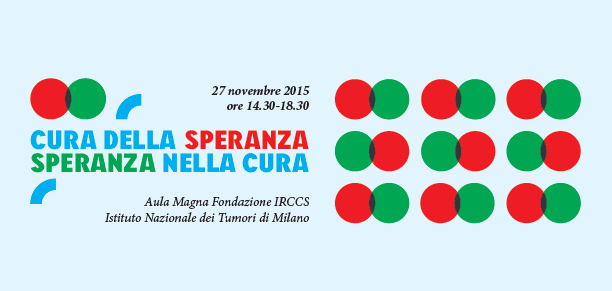 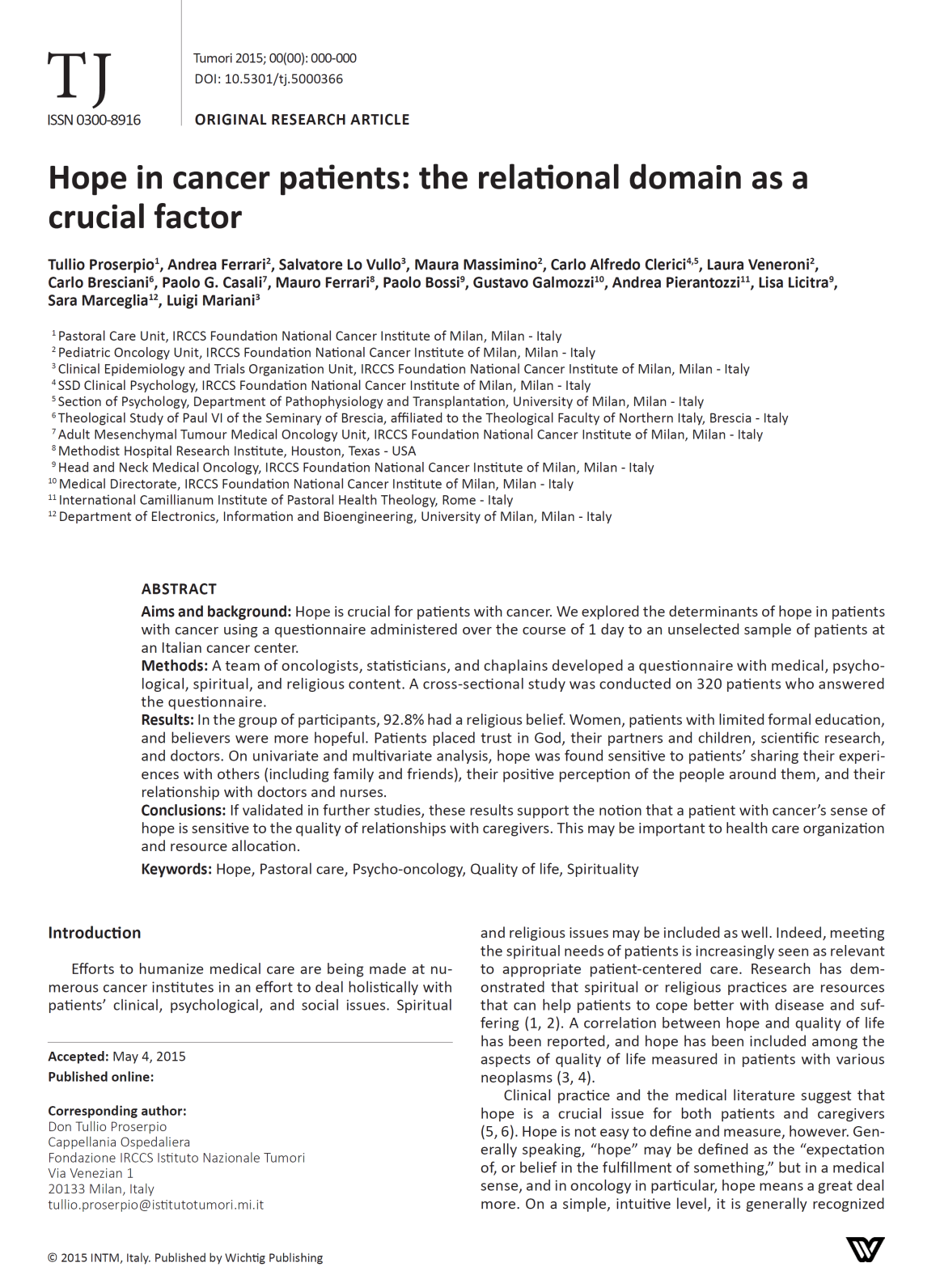 Tumori. 2015 Jul-Aug;101(4):447-54
Raccolti in una sola giornata, 
N° 320 questionari ritenuti validi. 

età media 58.7	
169 femmine – 144 maschi

54.4 % 	si sono dichiarati credenti e praticanti
38.4% 	si sono dichiarati credenti non praticanti
7.2% 	si sono dichiarati non credenti.

80.5% 	dei pazienti si sono dichiarati Cattolici,
12.0%	dei pazienti si sono dichiarati “cristiani” (Ortodossi, Protestanti)
0.3% 	dei pazienti si sono dichiarati  Musulmani, e Buddisti
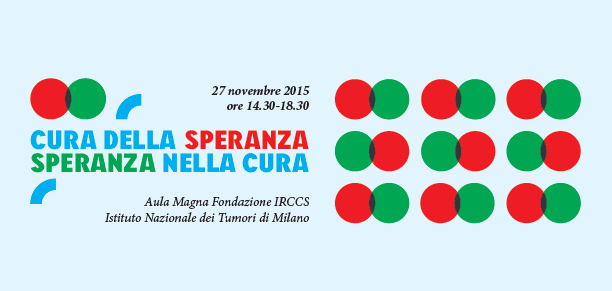 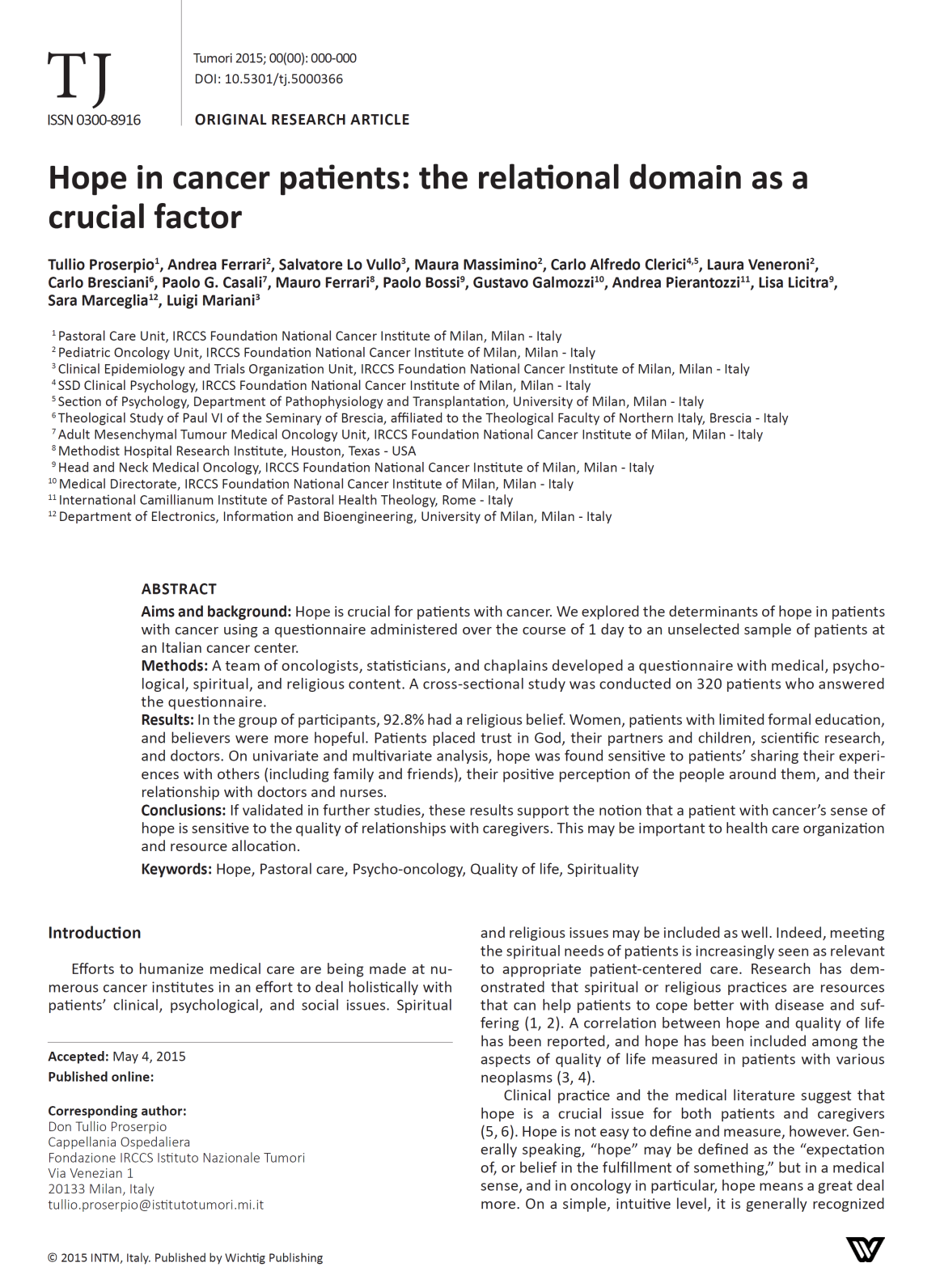 Tumori. 2015 Jul-Aug;101(4):447-54
Sapere di non essere solo mi offre speranza

Completamente d'accordo 		75.76 %

Parzialmente d'accordo 		19.53%


Totale 					95,29 %
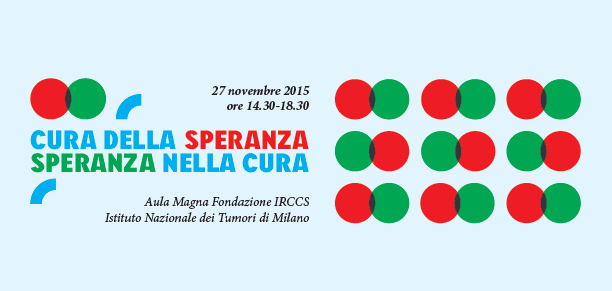 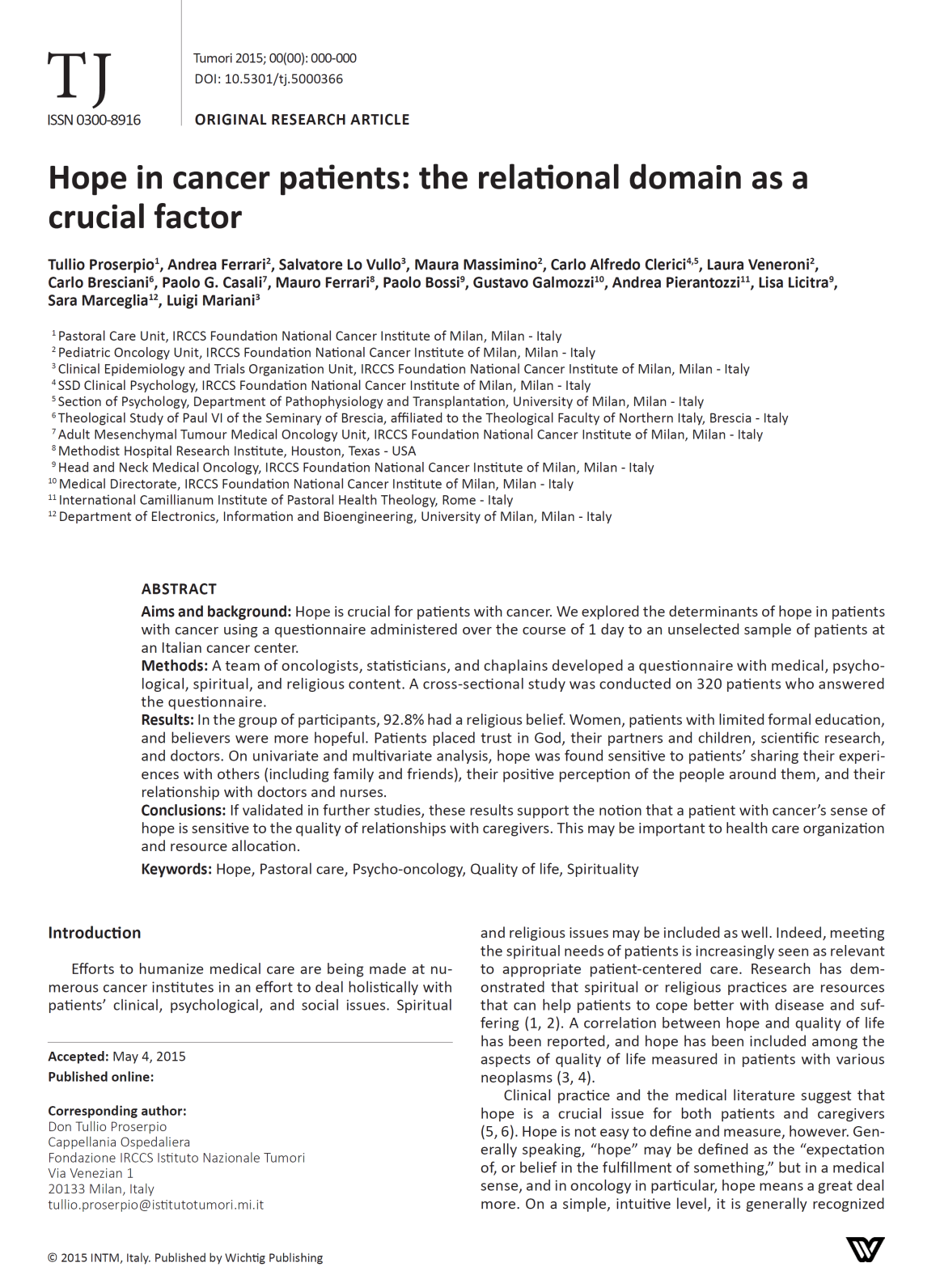 Tumori. 2015 Jul-Aug;101(4):447-54
Sperare mi aiuta a sentire meno il dolore fisico



Completamente d'accordo 		41.11 %


Parzialmente d'accordo 		44.60 %


Totale 					85,71 %
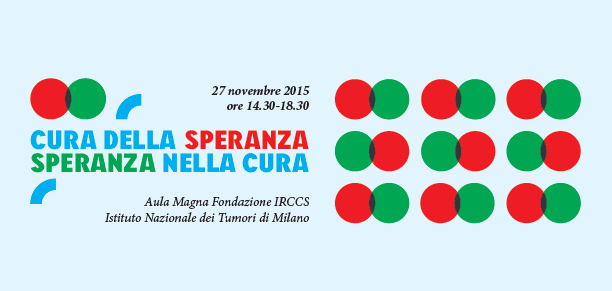 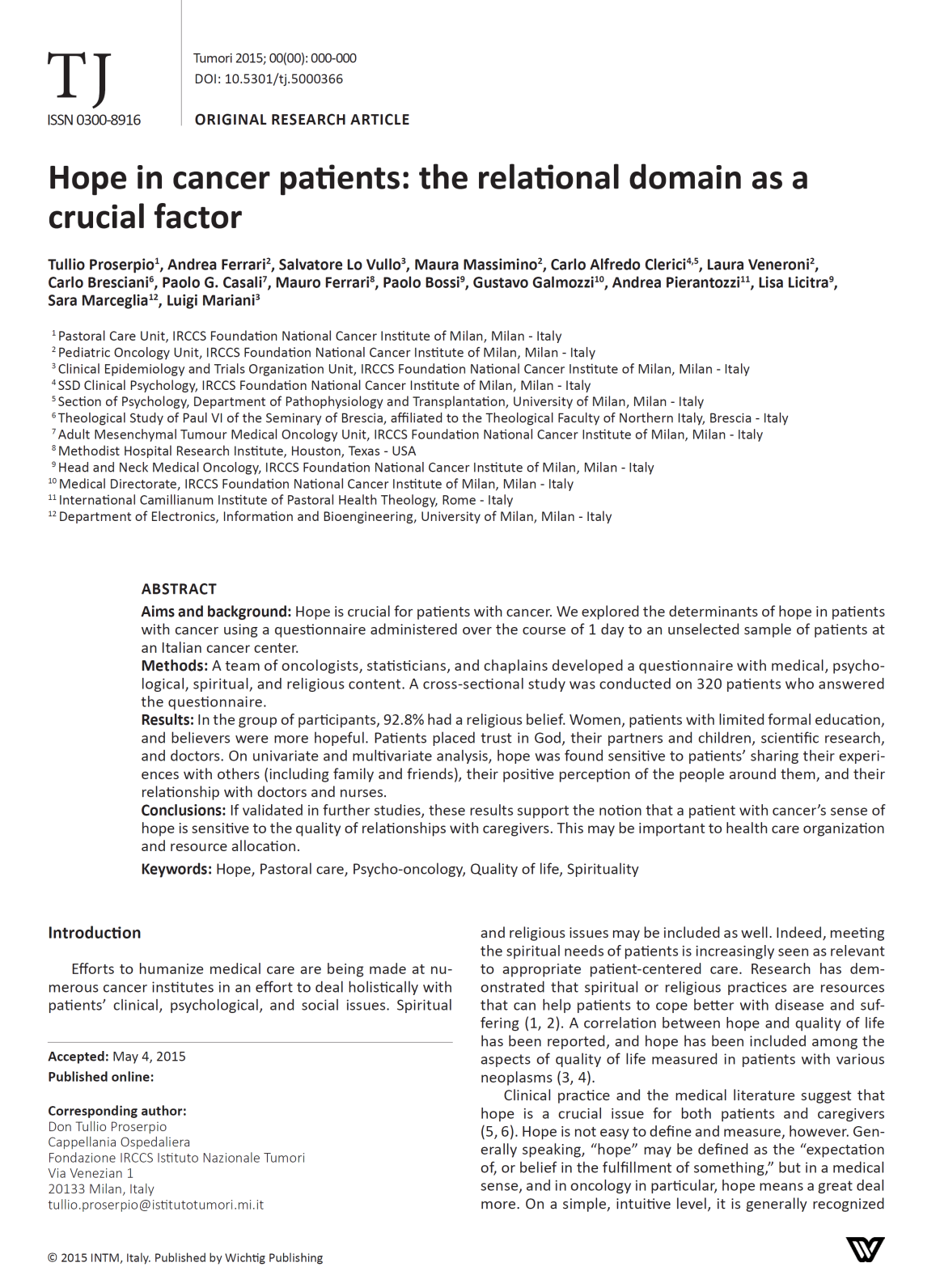 Tumori. 2015 Jul-Aug;101(4):447-54
Sperare mi aiuta a sentire meno il dolore interiore



Completamente d'accordo 		51.25 %


Parzialmente d'accordo 		37.63 %


Totale 					88,88 %
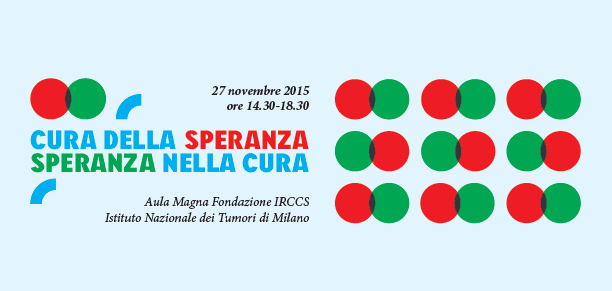 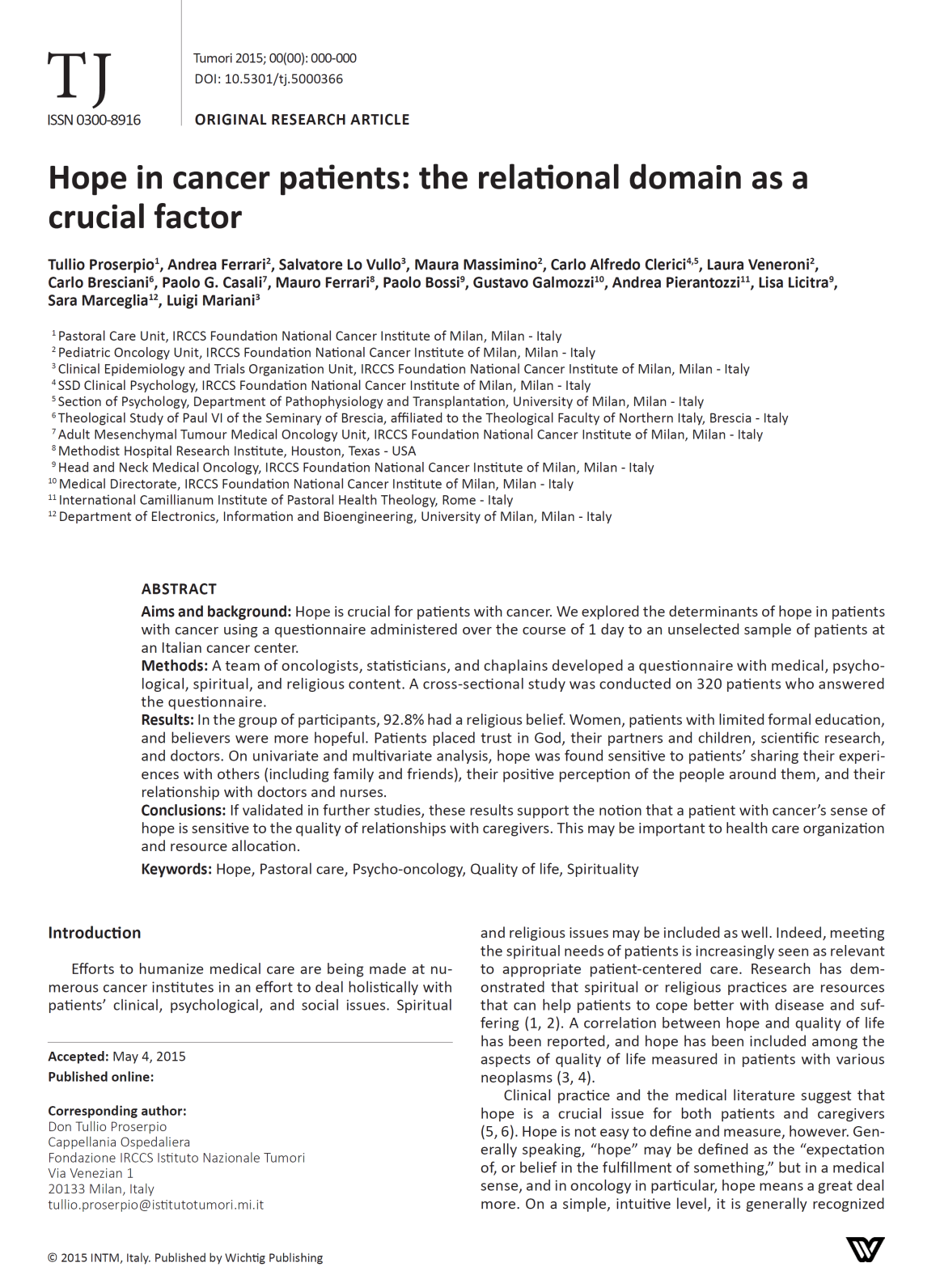 Tumori. 2015 Jul-Aug;101(4):447-54
Grazie al mio credo religioso provo un sentimento di speranza




Completamente d'accordo 		60.54 %


Parzialmente d'accordo 		24.49 %


Totale 					85.03 %
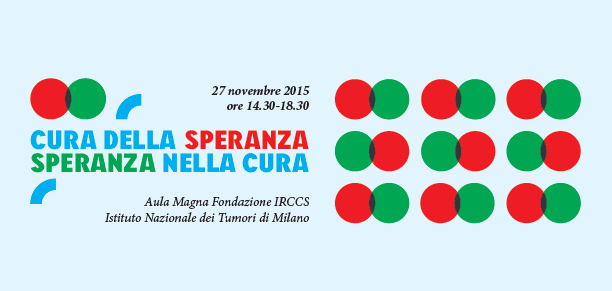 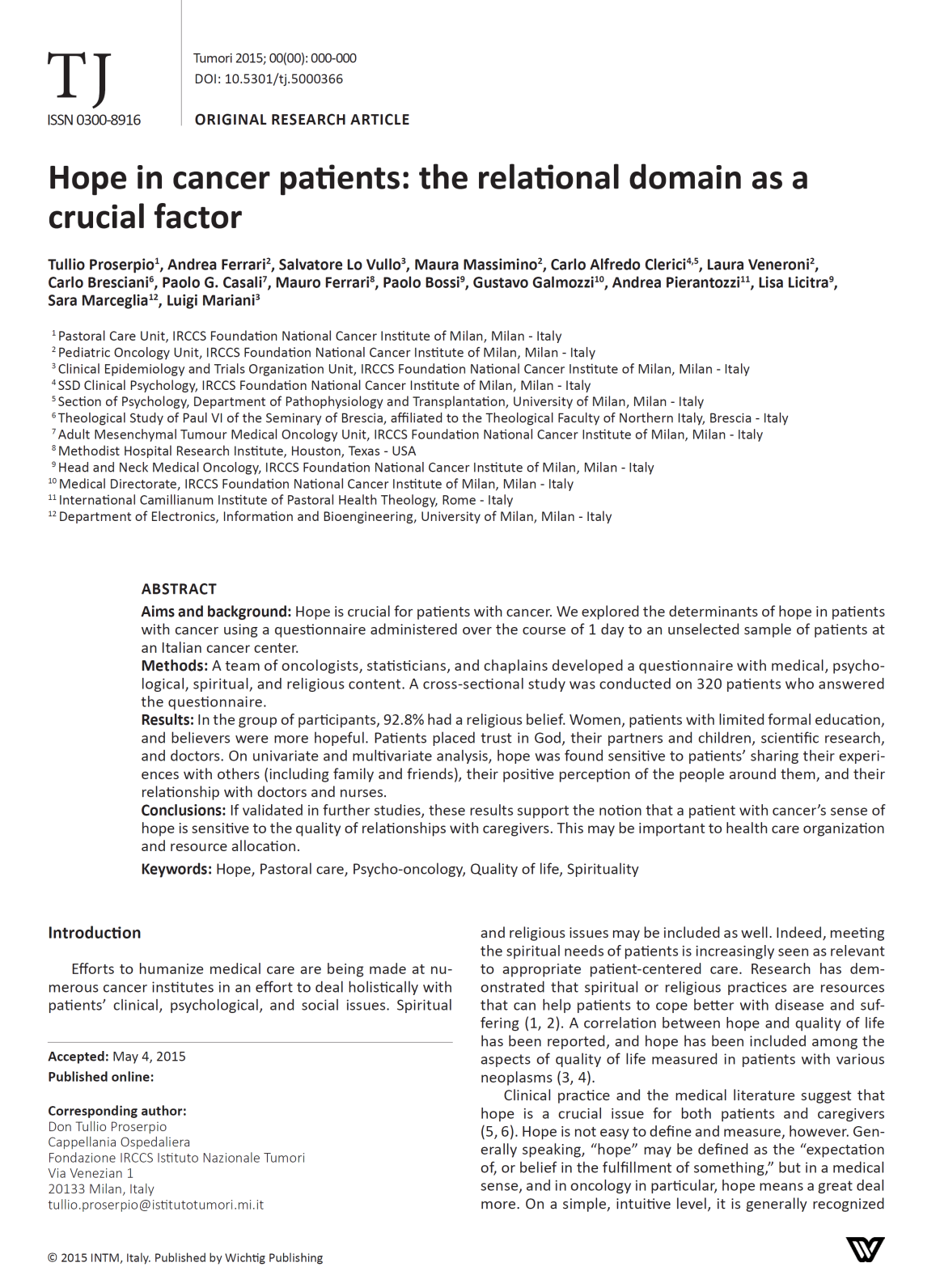 Tumori. 2015 Jul-Aug;101(4):447-54
Sapere che gli altri si ricordano di me mi fa stare meglio




Completamente d'accordo 		70.83 %



Parzialmente d'accordo 		22.76 %




Totale 					93,59 %
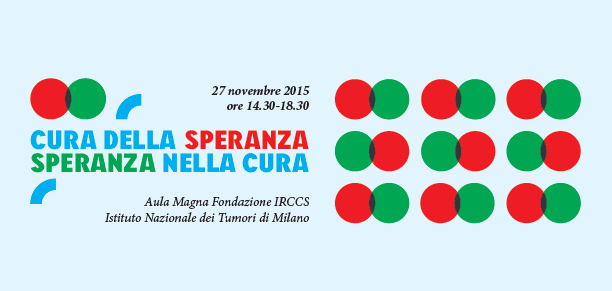 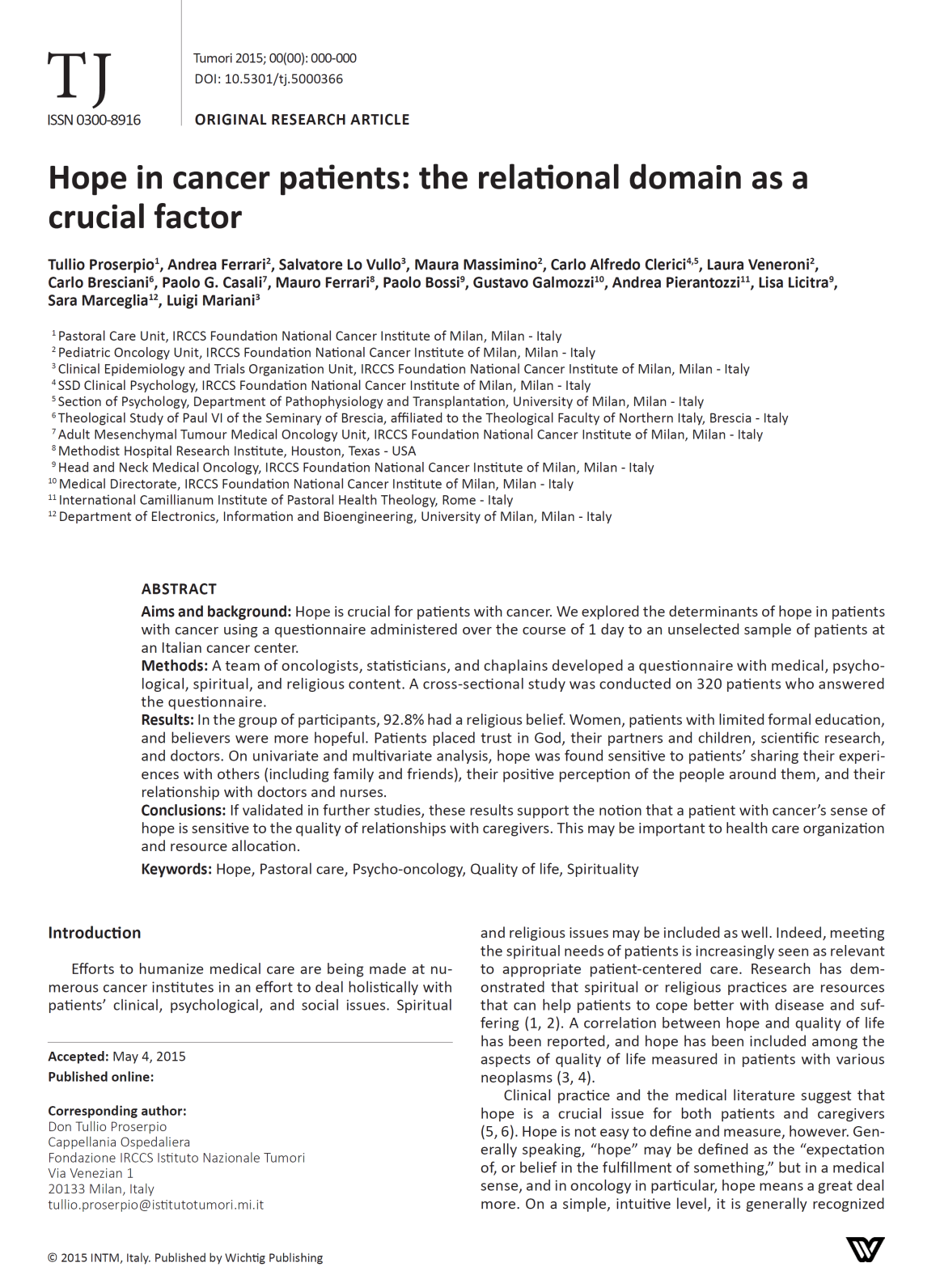 Tumori. 2015 Jul-Aug;101(4):447-54
Quando morirò spero di rivedere le persone a me care



Molto 				79.93 %


Abbastanza 			10.70 %




Totale 				90,63 %
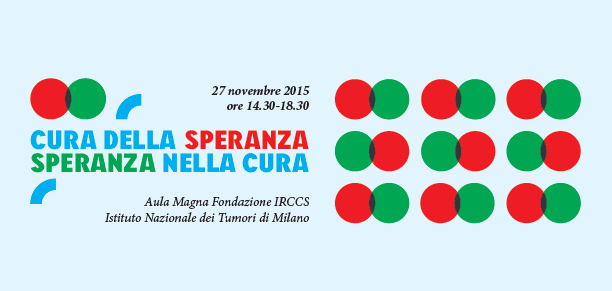 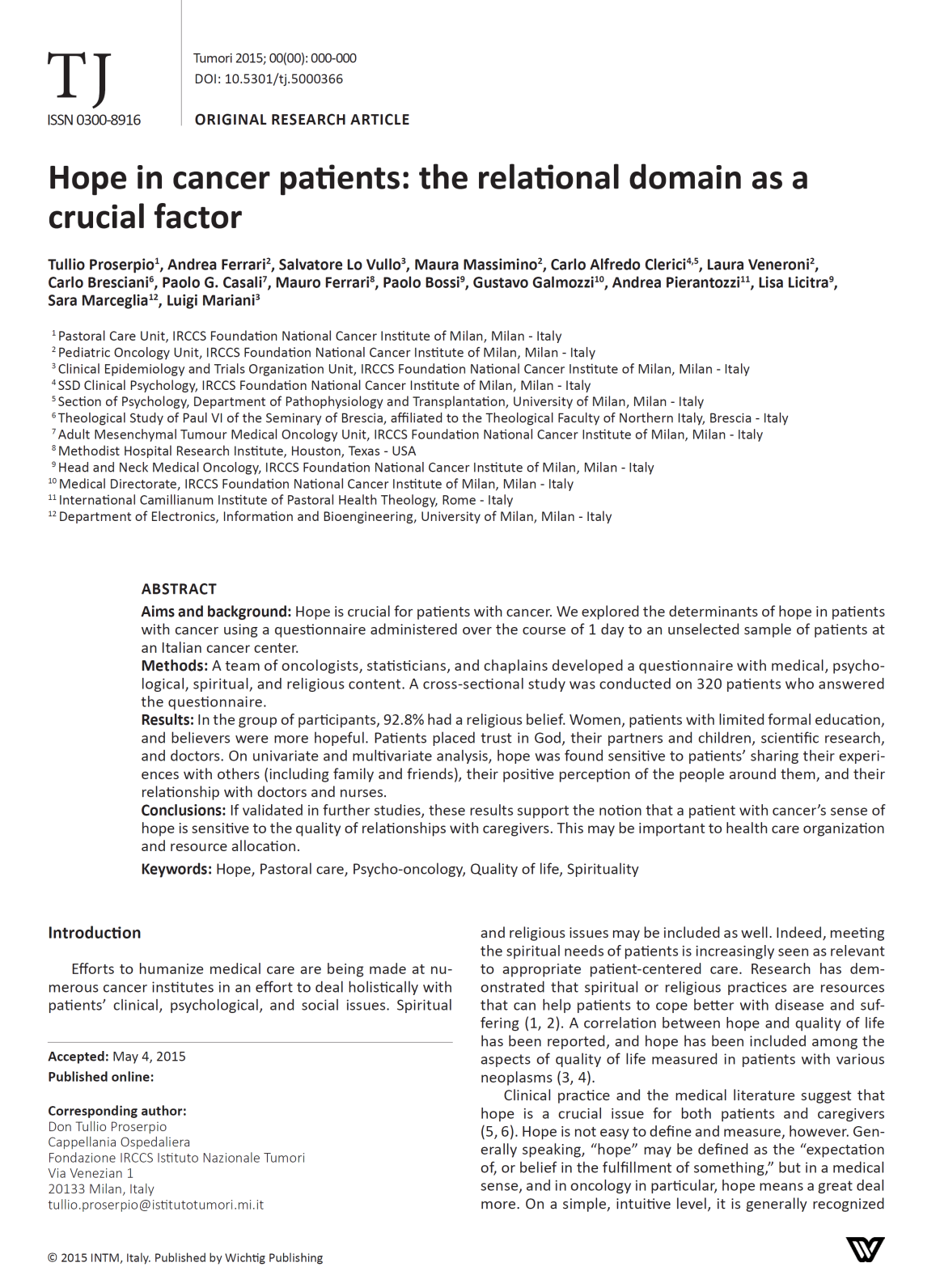 Tumori. 2015 Jul-Aug;101(4):447-54
Spero che i miei cari continuino a starmi vicino


Molto 			91.08 %

Abbastanza 		7.64 %



Poco 				0.64 %

Per nulla 			0.64 %
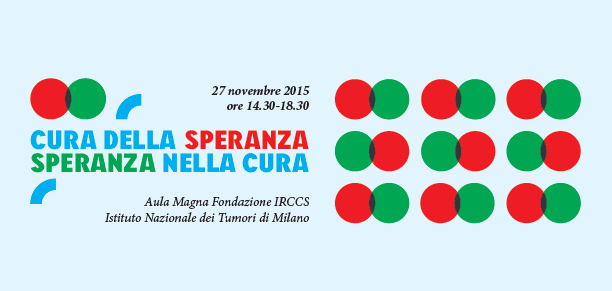 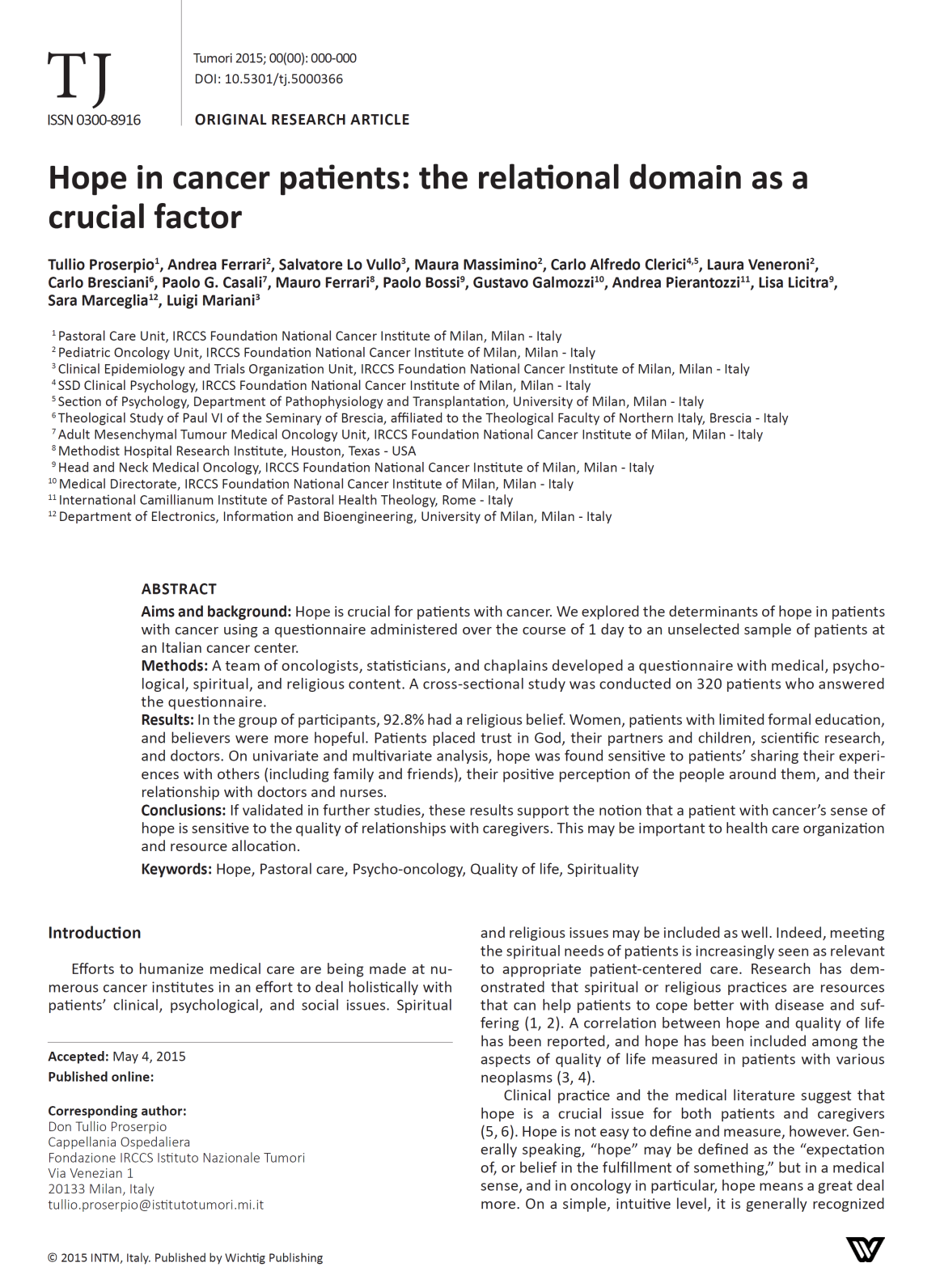 Tumori. 2015 Jul-Aug;101(4):447-54
Prego anche per gli altri ammalati


Sempre 			31.67 %

Spesso 			36.00 %

Raramente 			20.33 %

Mai 				12.00 %
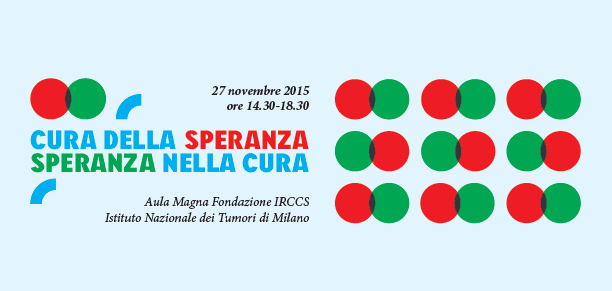 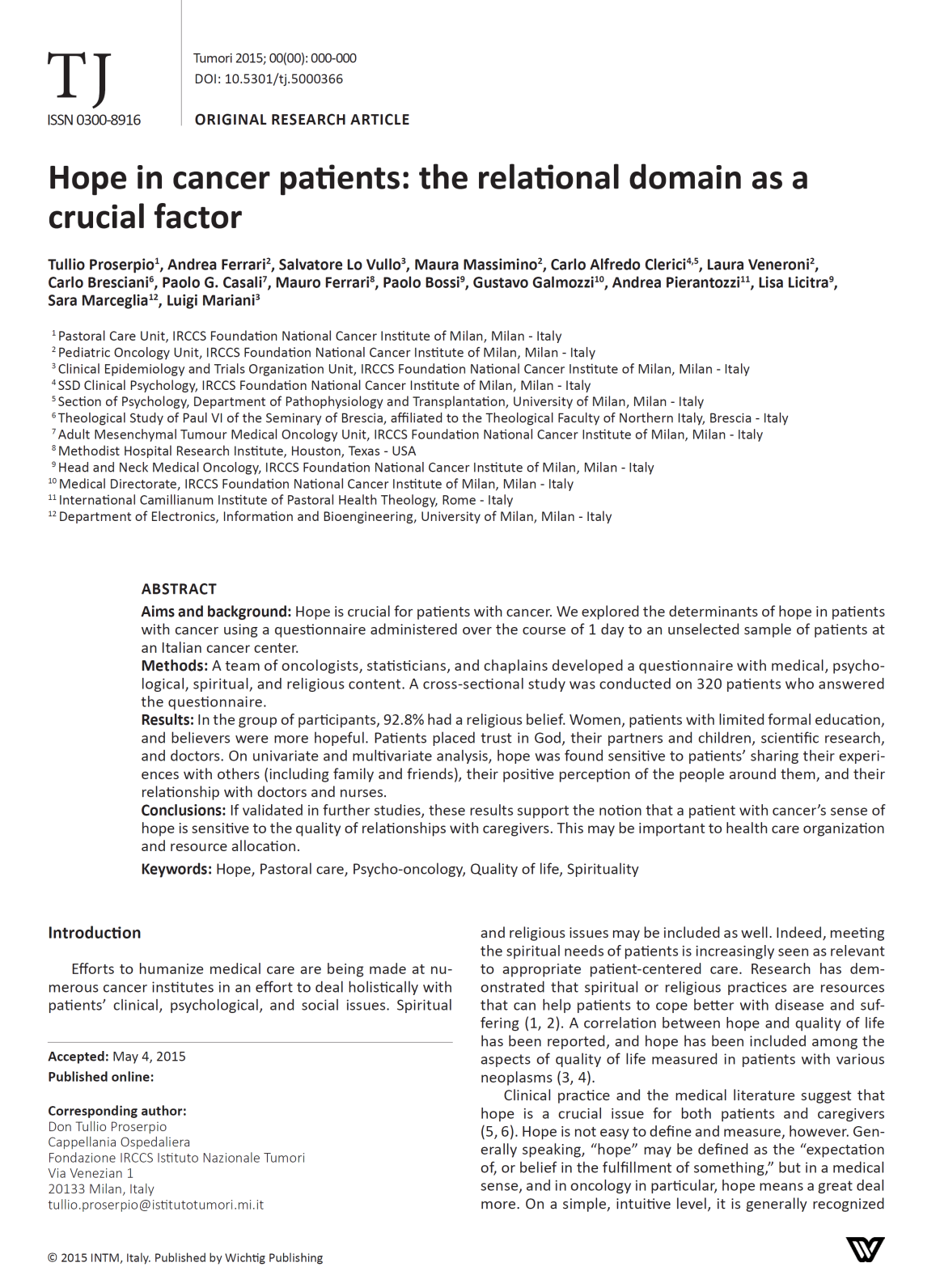 Tumori. 2015 Jul-Aug;101(4):447-54
Prego per i medici e gli infermieri che mi curano

Sempre 			32.23 %

Spesso 			26.25 %

Raramente 			25.58 %

Mai 				15.95 %
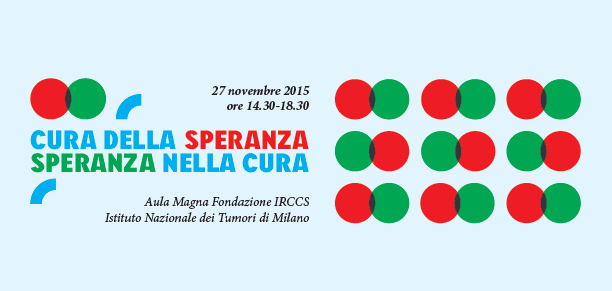 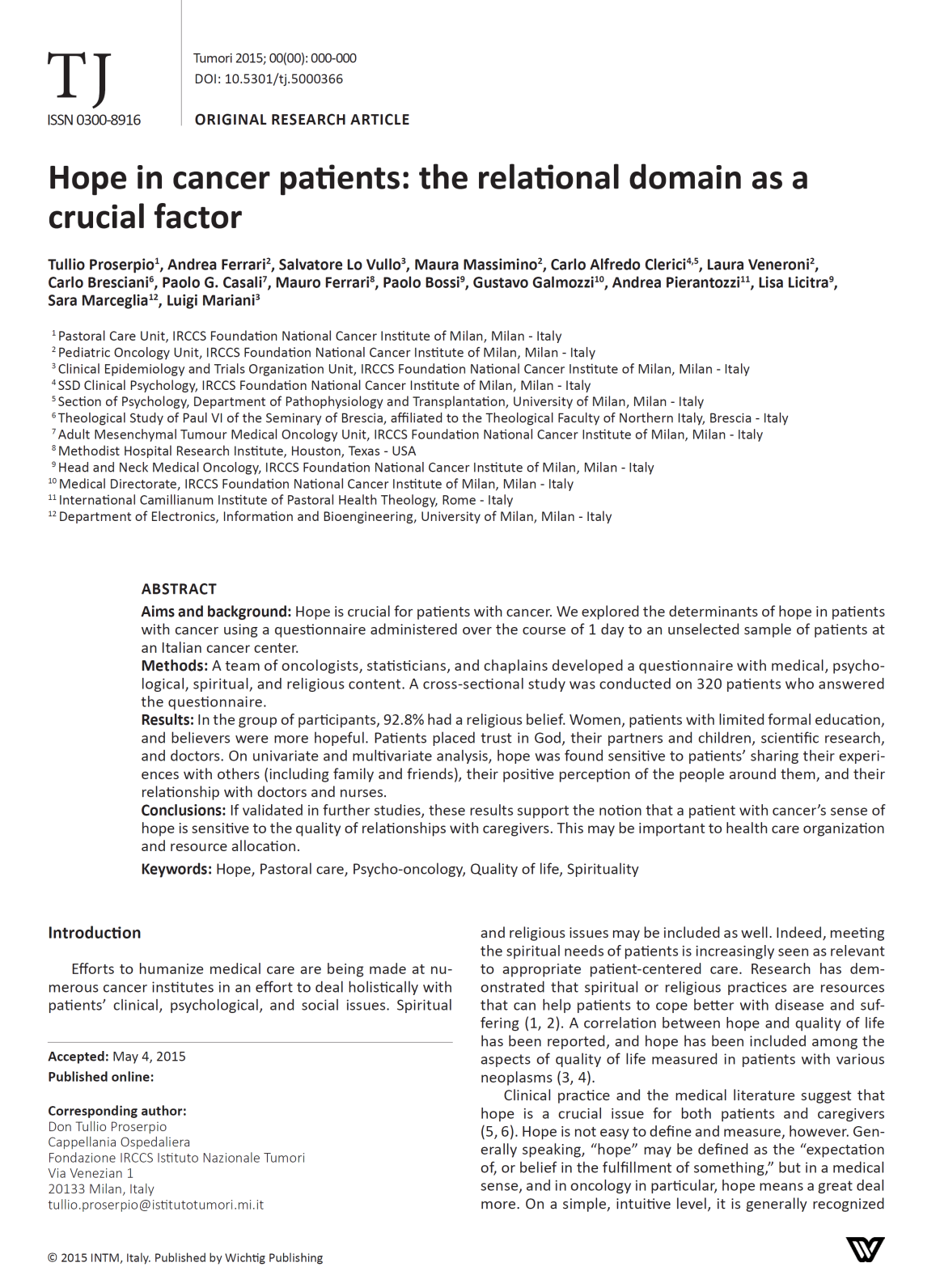 Tumori. 2015 Jul-Aug;101(4):447-54
Il mio credo religioso aumenta il desiderio di lottare contro la malattia


Completamente d'accordo 		49.50 %

Parzialmente d'accordo 		29.77 %




Parzialmente in disaccordo 		12.04 %

Completamente in disaccordo 	8.70 %
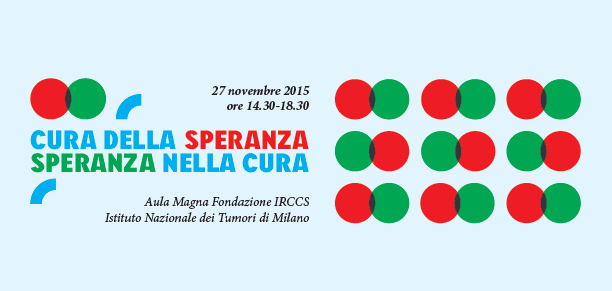 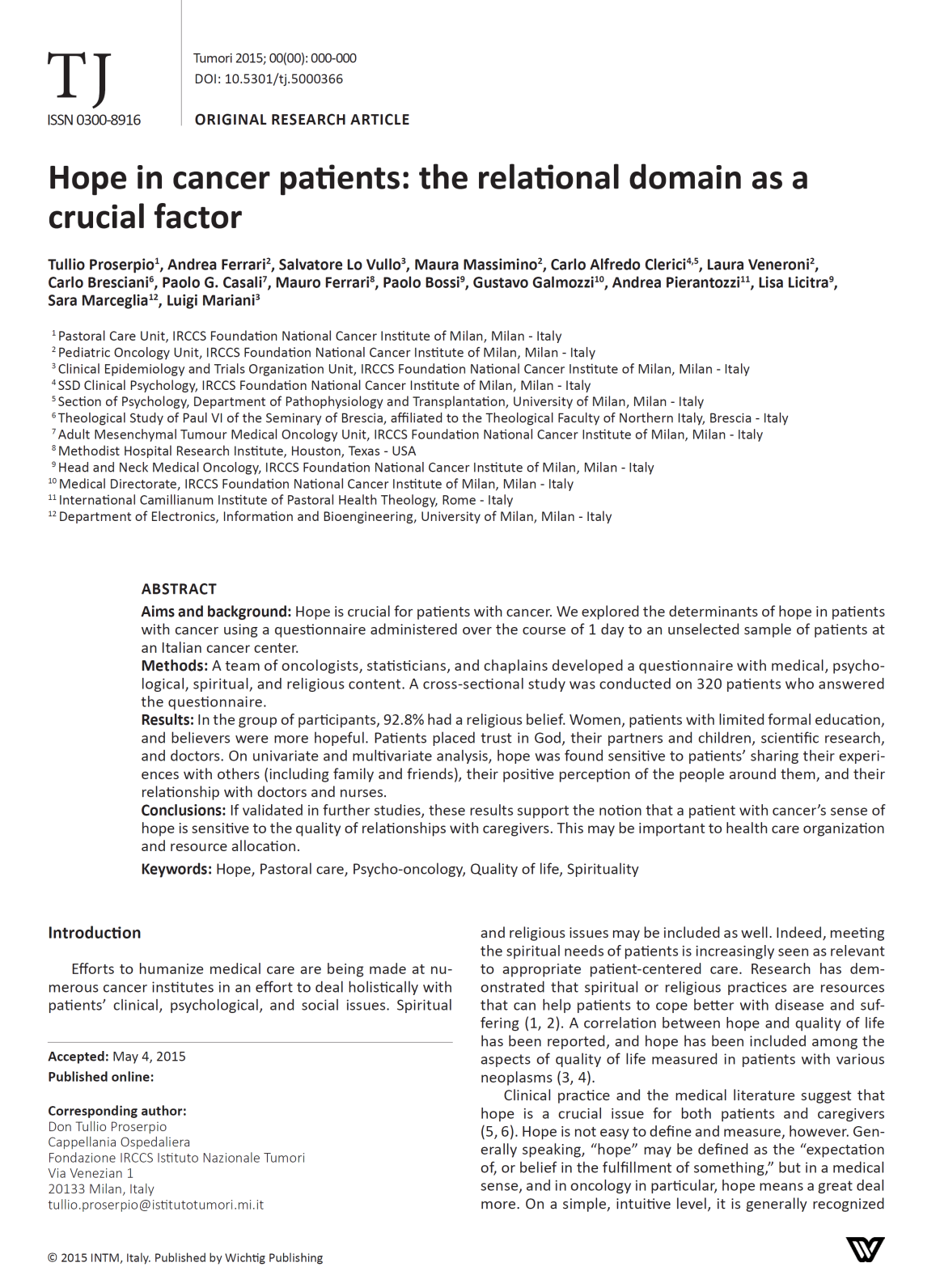 Tumori. 2015 Jul-Aug;101(4):447-54
Fede e scienza devono dialogare maggiormente



Completamente d'accordo 		62.13 %

Parzialmente d'accordo 		25.25 %


Totale 					87,38 %
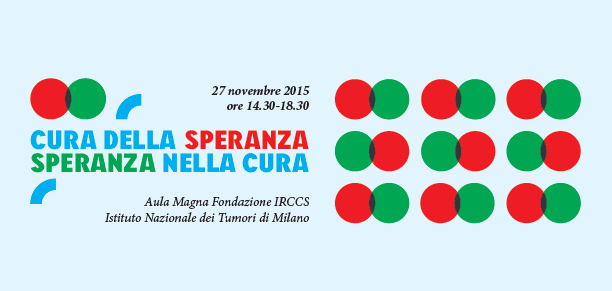 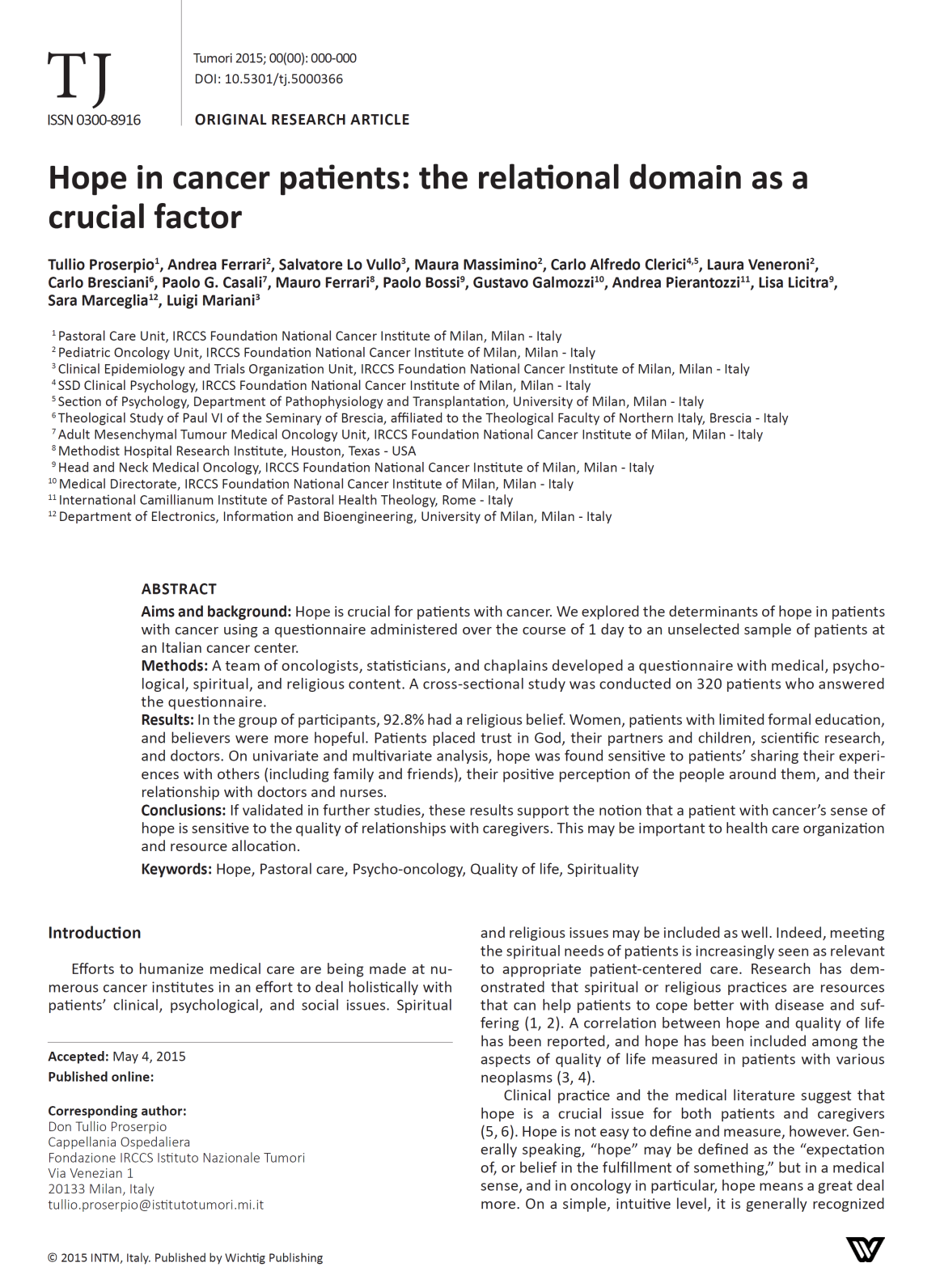 Tumori. 2015 Jul-Aug;101(4):447-54
La mia famiglia mi sostiene molto



Molto 			86.83 %

Abbastanza 		10.97 %

Poco 				1.88 %

Per nulla 			0.31 %
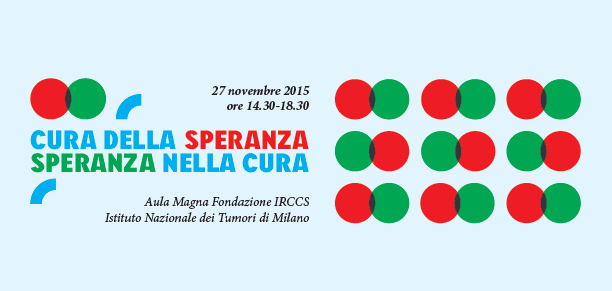 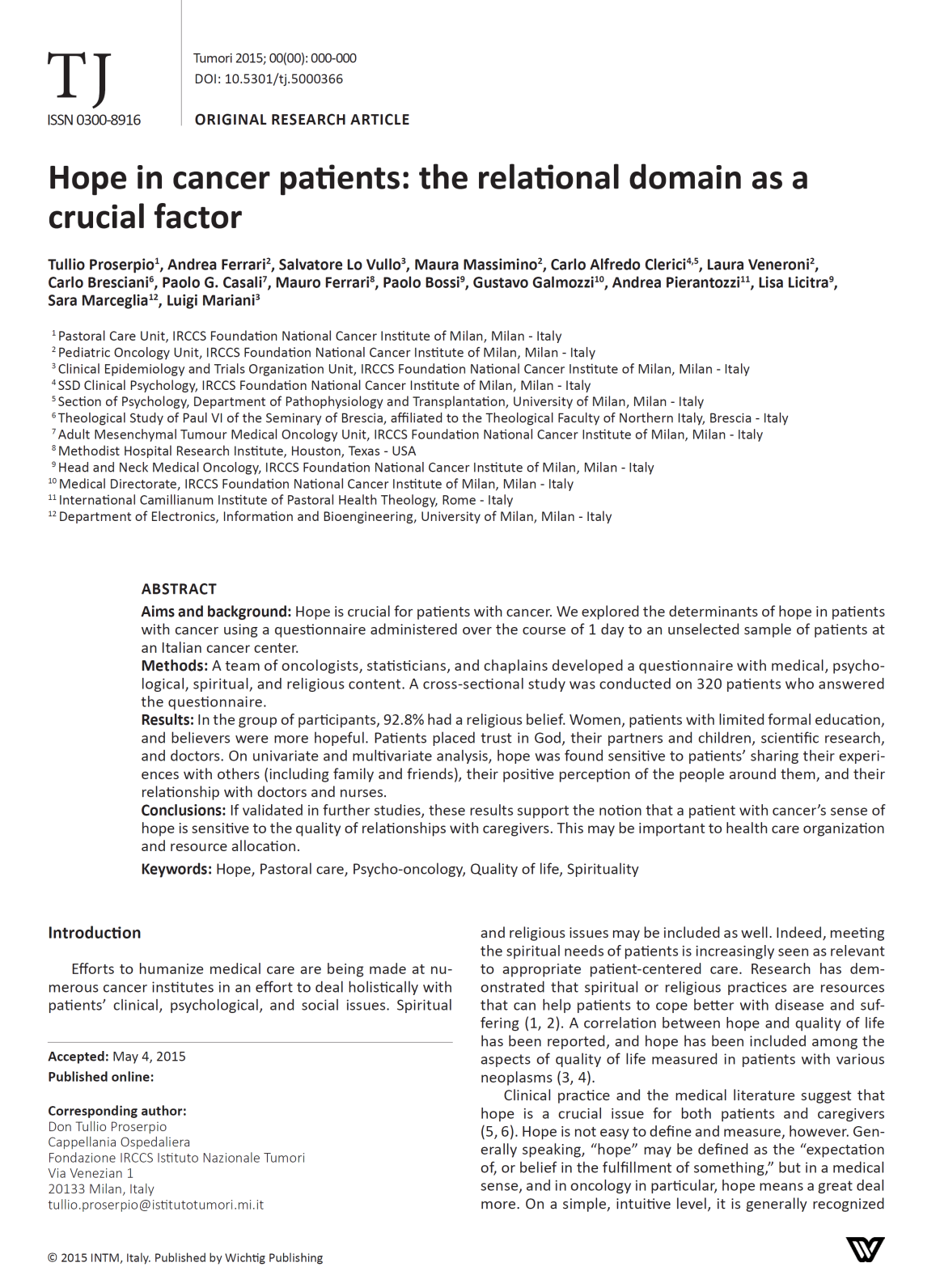 Tumori. 2015 Jul-Aug;101(4):447-54
Sapere che gli altri pregano per me mi fa stare meglio


Molto 			46.75 %

Abbastanza 		34.74 %

Poco 				10.39 %

Per nulla 			8.12 %
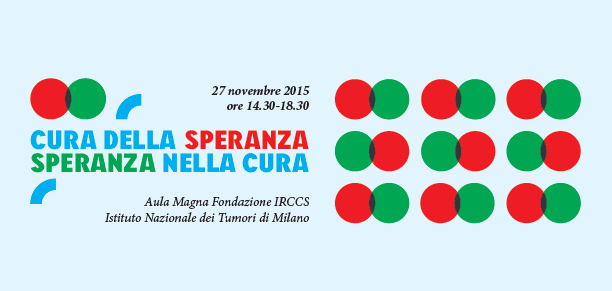 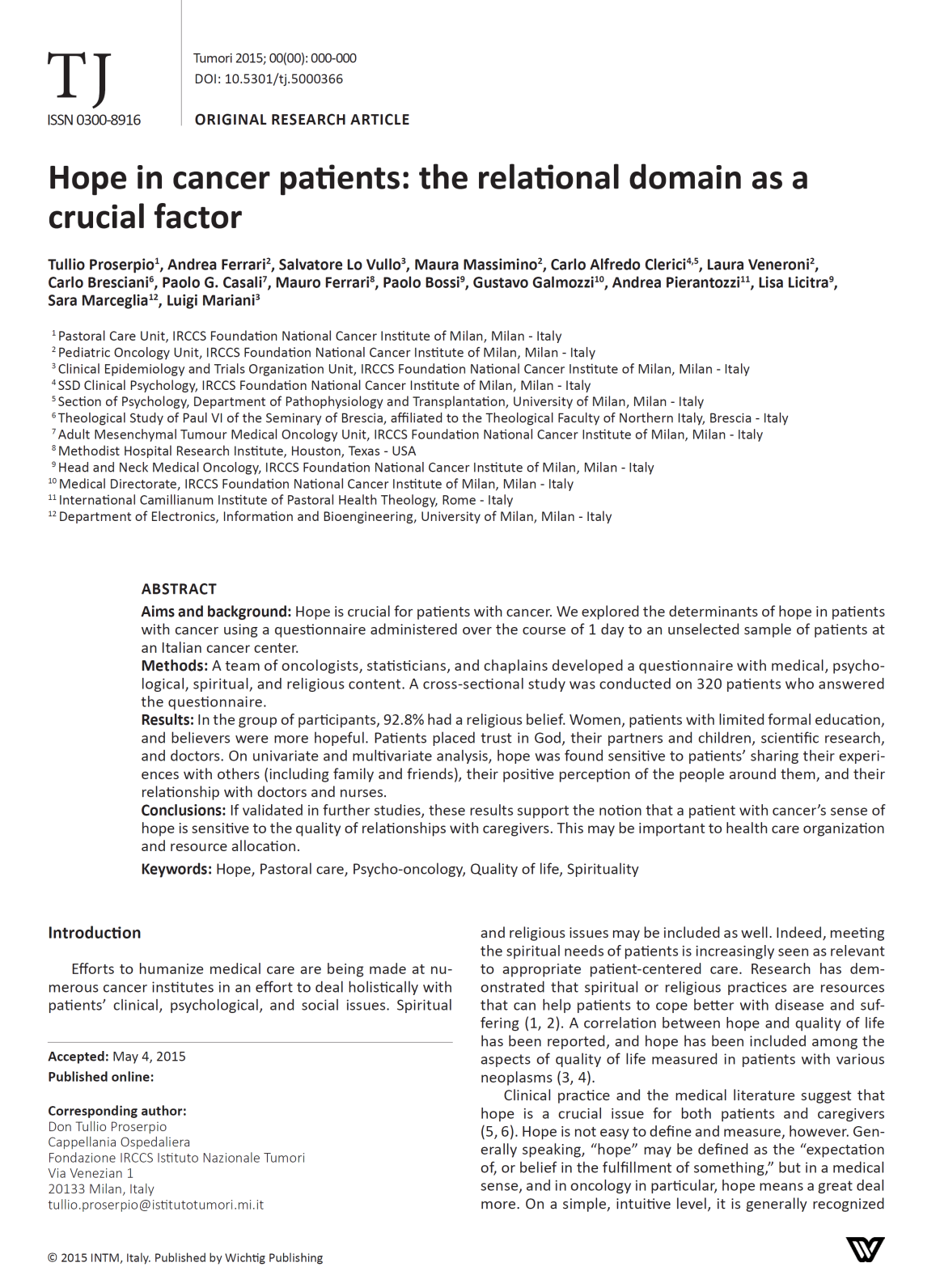 Tumori. 2015 Jul-Aug;101(4):447-54
Le persone che mi assistono (medici, infermieri, ecc.) mi offrono grande speranza

Molto 			64.13 %

Abbastanza 		33.97 %

Poco 				1.27 %

Per nulla 			0.63 %
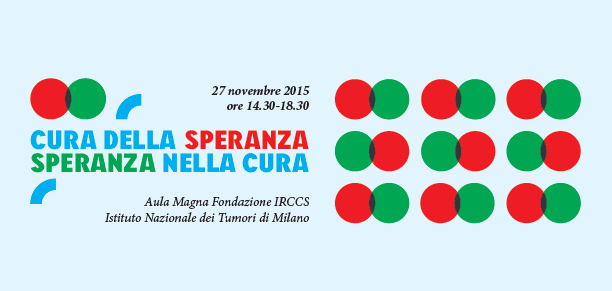 Da questa analisi si osserva che 
le persone ammalate 


sentono aumentare la speranza quando sono accompagnate
sentono di non essere sole
avvertono un beneficio quando altri pregano per loro
pregano per altre persone che vivono una condizione di malattia 
sentono rafforzato il senso di speranza nel contatto con il personale che li assiste e cura
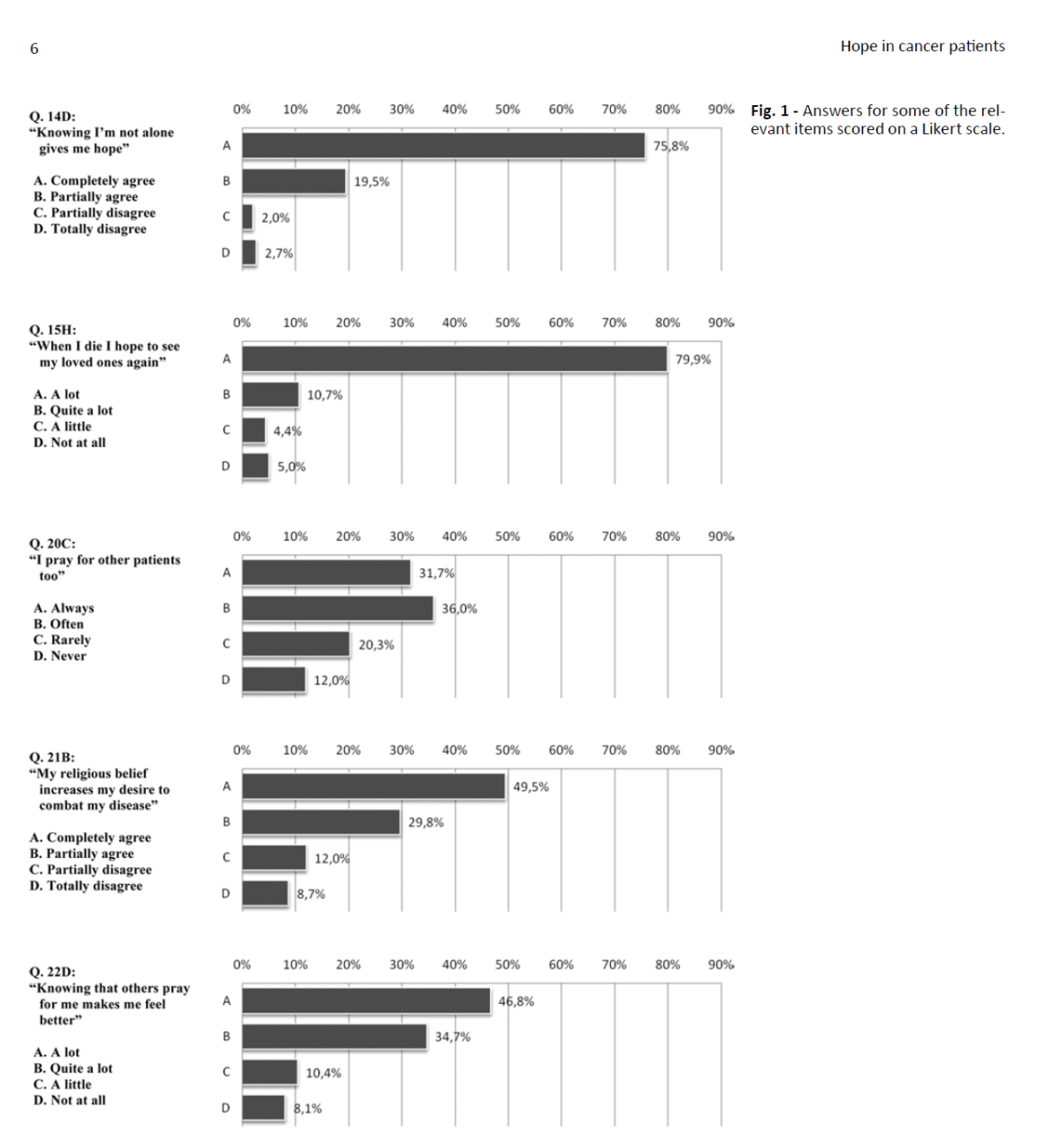 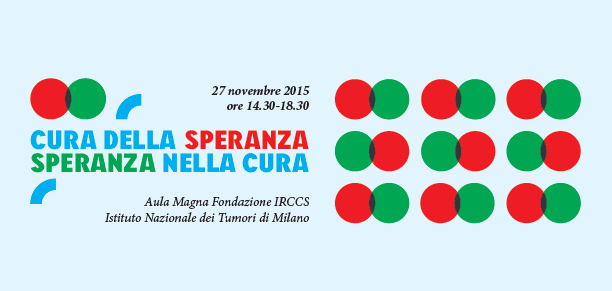 Il tempo dato alla relazione è un guadagno per tutti: 
persona ammalata, parenti, anche per gli stessi operatori
Deve però essere riconosciuto che ha un costo non solo in termini economici: costo in termini di emozioni, sentimenti, sofferenza che passa dentro di sé, etc. 


Nei DRG (Raggruppamenti Omogenei di Diagnosi) non entra il tempo della relazione
Se un medico / infermiere / operatore sanitario dialoga con il paziente o i  familiari, 15 minuti o 2 ore, il costo viene considerato sempre il medesimo, ma il risultato in termini relazionali è radicalmente diverso
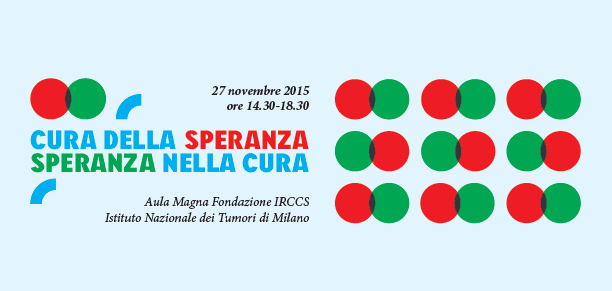 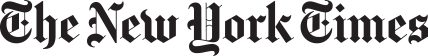 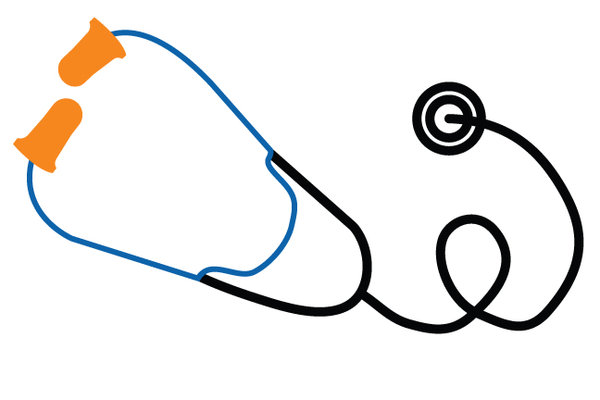 By AARON E. CARROLL
JUNE 1, 2015
To Be Sued Less, 
Doctors Should Consider Talking to Patients More
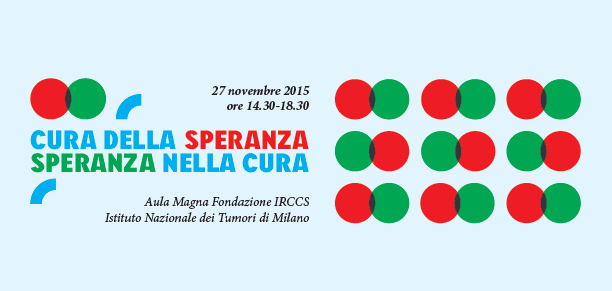 L’antropologia cristiana legge bene l'umano; 
prima che religiosa è profondamente umana e proprio per questo universale 

Conferma quanto intuitivamente tutti sappiamo, cioè l’importanza delle “buone relazioni”
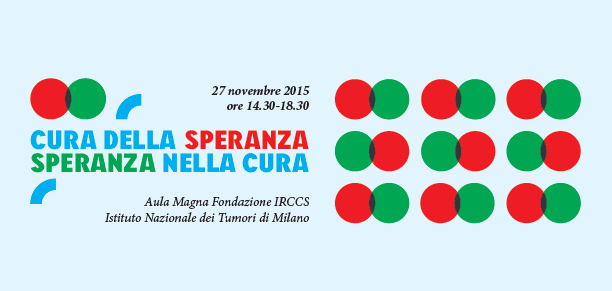 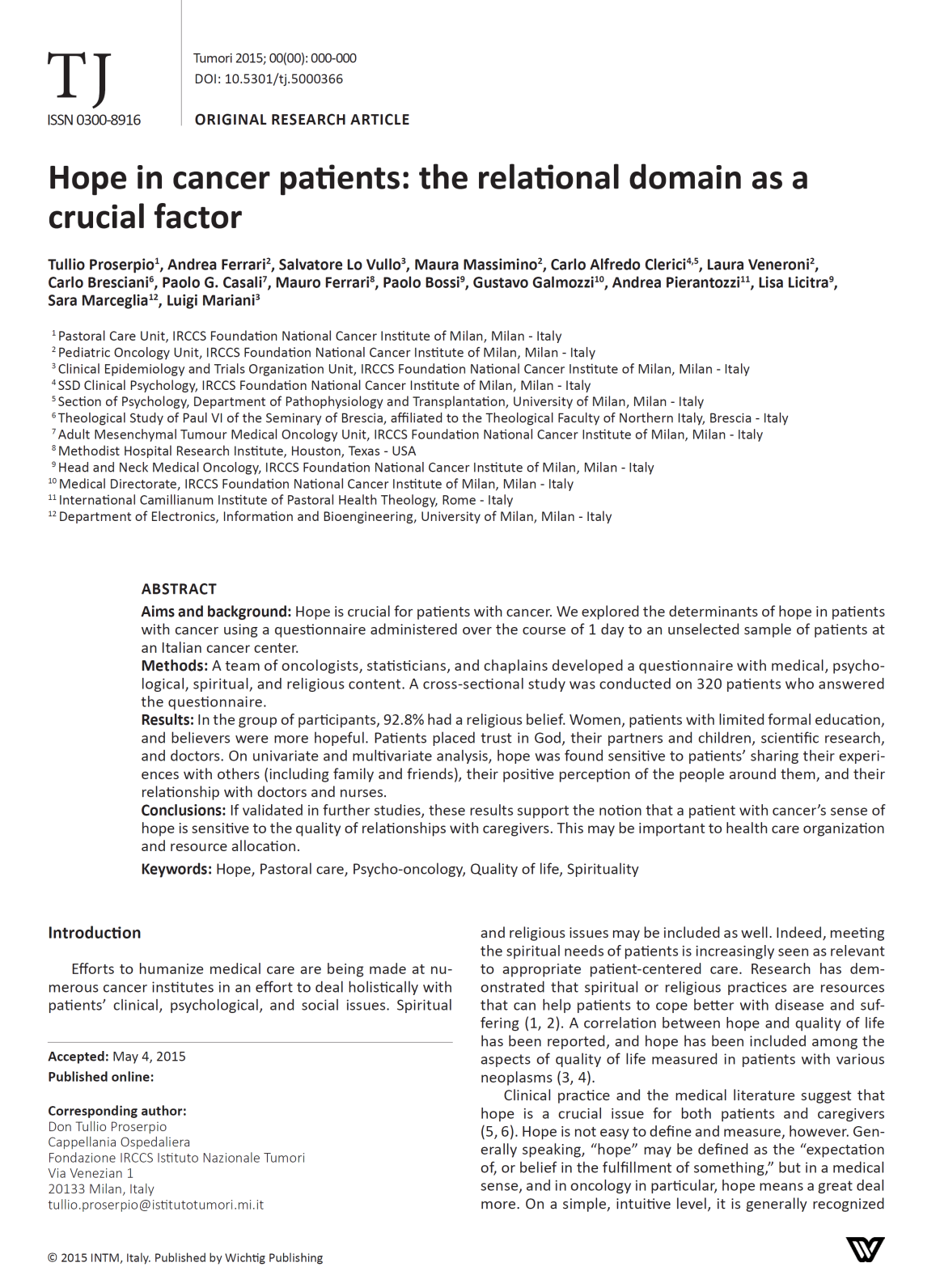 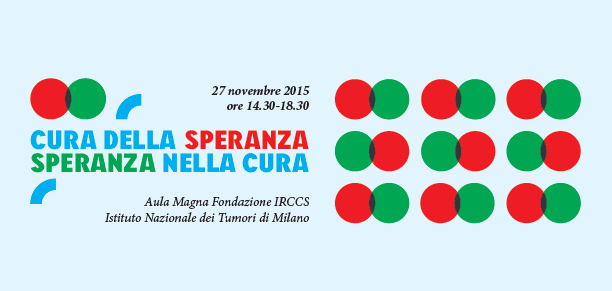 […] la malattia sa solamente distruggerti e non ha le facoltà di rigenerarti. 

Inizi a pensare a quali siano stati i fatti che hanno preceduto questo cambio di tendenza: 
nulla di eclatante, solo sorrisi, carezze, baci, abbracci e parole d’affetto. 

Inizi a capire che il mondo non è tornato a essere a colori, bensì da nero, 
tutto è diventato di un unico altro colore, tutto è diventato verde, tutto è diventato speranza. 


VALERIA
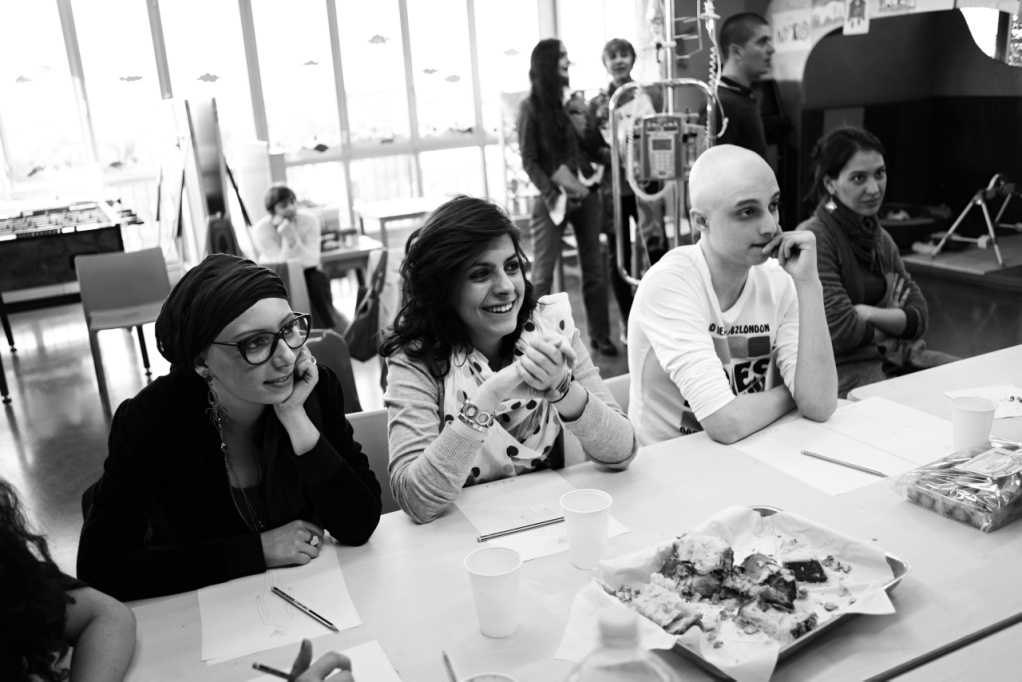 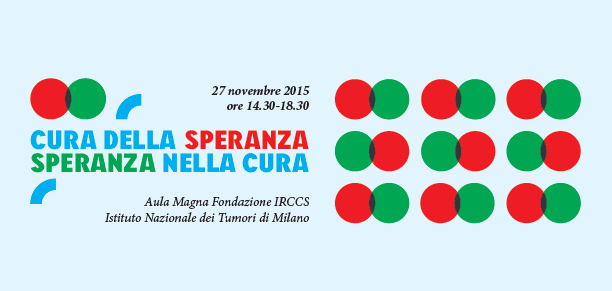 Non si spera mai da soli ma con gli altri e per gli altri

La speranza implica una dinamica relazionale:
non è qualche cosa di statico ma di dinamico
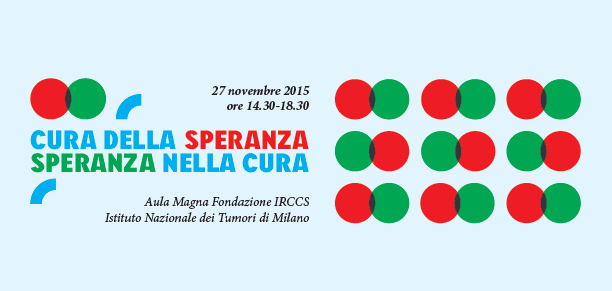 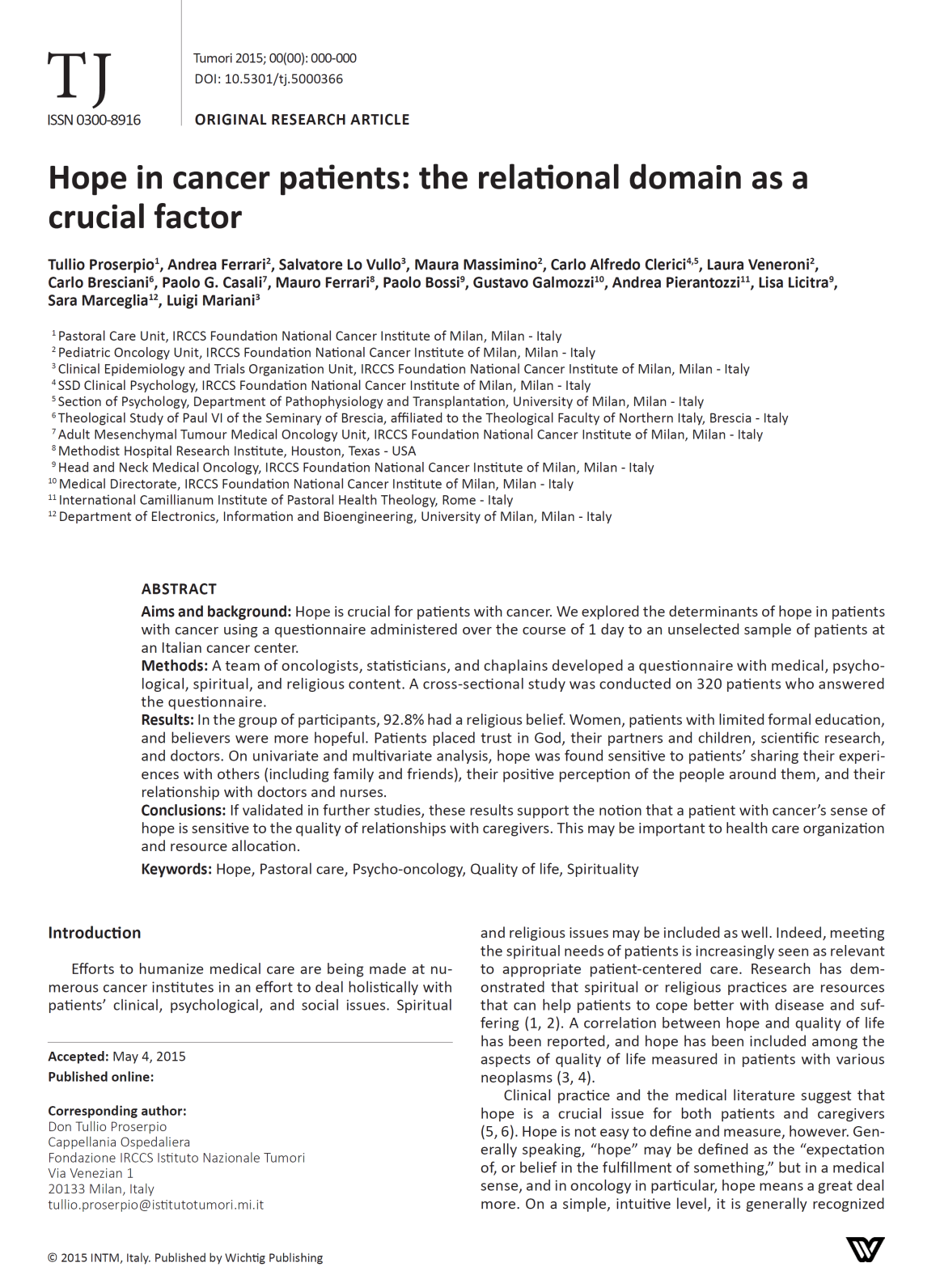 Tumori. 2015 Jul-Aug;101(4):447-54
In questa logica si muove la preghiera:

Relazione con Dio, capace di sostenere i passi del cammino


Relazione:  

non la si possiede, la si vive
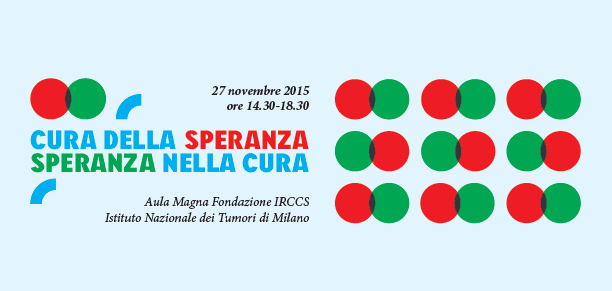 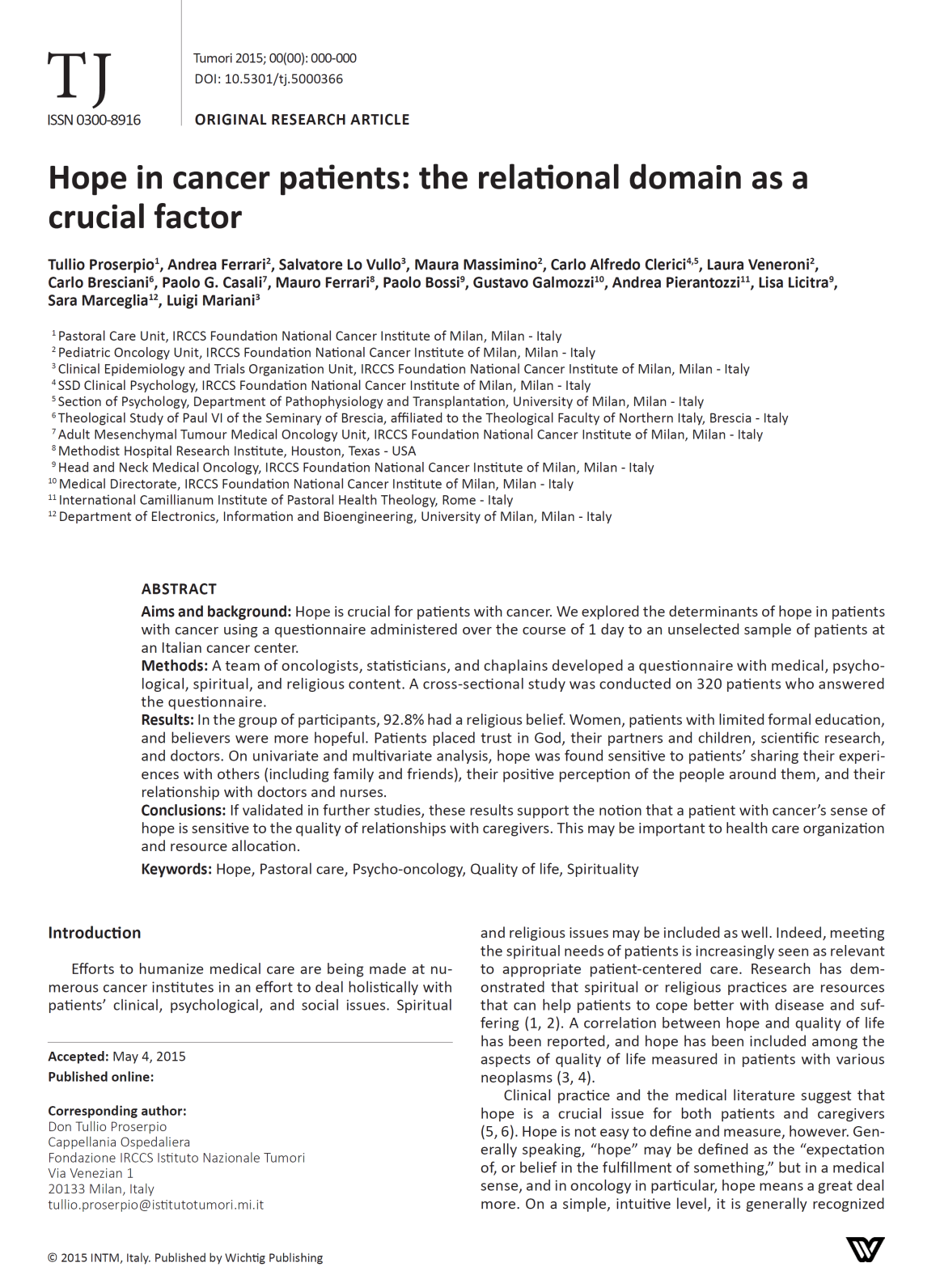 Tumori. 2015 Jul-Aug;101(4):447-54
Vivendo la relazione, insieme, si potrà intuire cosa è opportuno fare o non fare 




Domanda fatica:

per chi è costretto a vivere la situazione di malattia

per chi ha scelto di condividere situazioni così
LAVORARE INSIEME
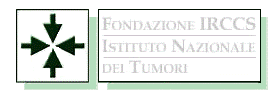 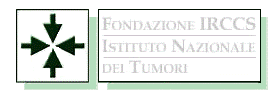 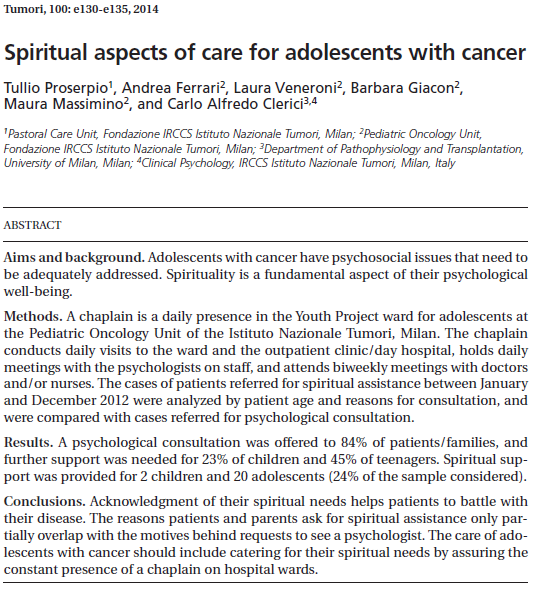 LAVORARE INSIEME
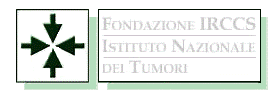 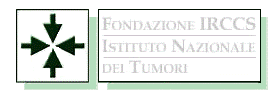 SPIRITUAL ASPECTS OF CARE FOR ADOLESCENTS WITH CANCER
Proserpio et al.
Adolescence is the age of the fundamental existential issues 
(who am I? where am I going?)…

…dealing adequately with the needs of faith, trust and hope is an increasingly indispensable goal of care providers
The chaplain should not be considered a resource only at the time of the end of life, or called in to see a patient on request, as a spiritual emergency assistance.  


Only the constant and active presence of the spiritual assistant in the hospital wards, from the beginning of the cancer journey, may permit to establish a genuine relationship and therefore respond to spiritual appeals, without any purpose of converting anyone to a given cult. 


The need to protect patients’ rights in the widest possible sense has moved the Joint Commission for Accreditation of Hospital Organizations to state that a modern hospital should have in place a process to respond to patient and family requests for pastoral services or similar requests related to the patient’s spiritual and religious beliefs, irrespective of their chosen cult.
Non dobbiamo mai dimenticare che il nostro impegno, dedizione, sacrificio è per le persone ammalate e quanti condividono il loro percorso
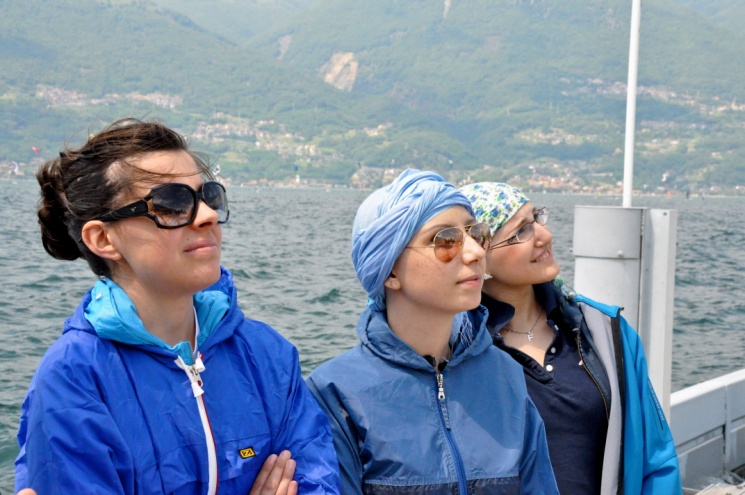 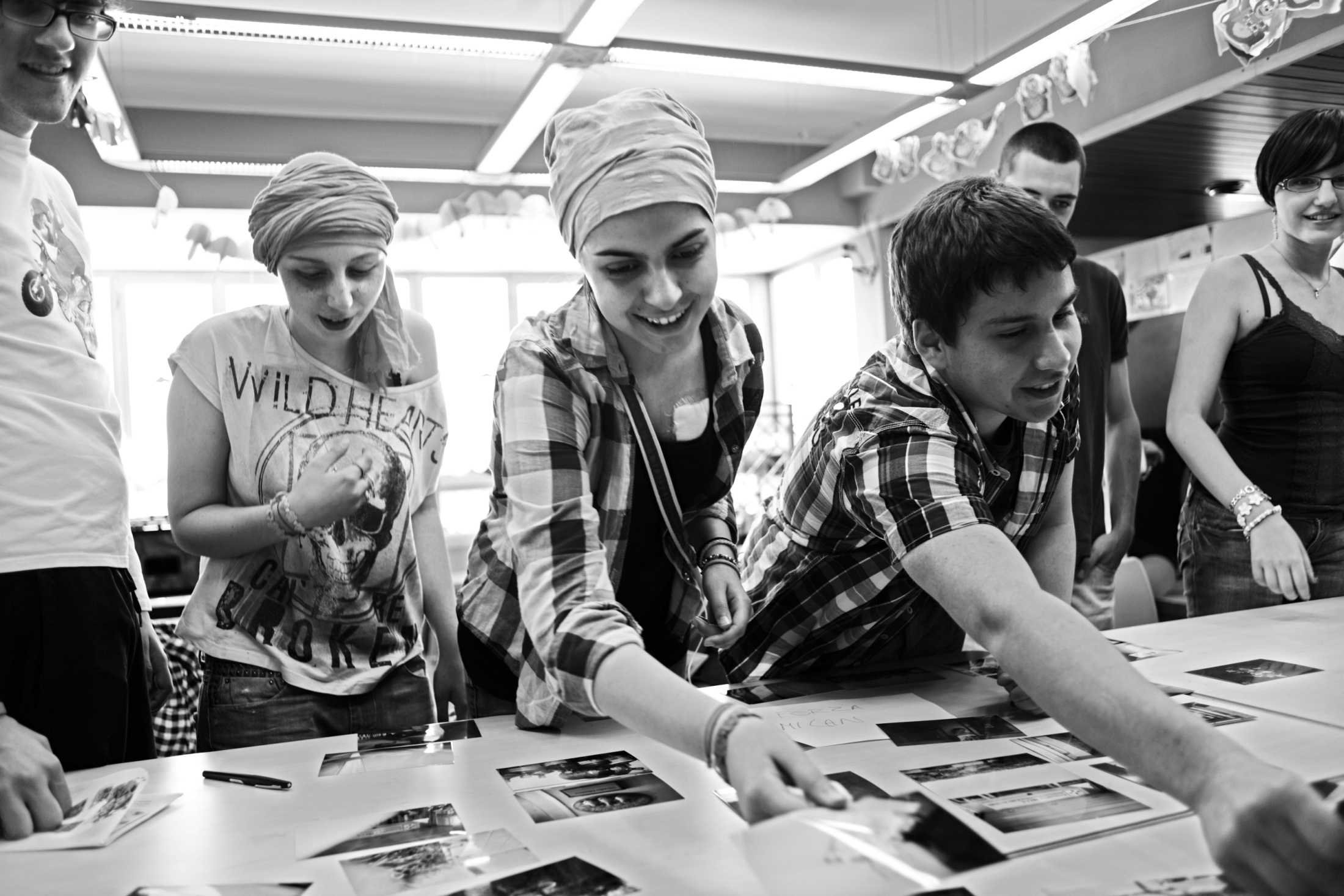 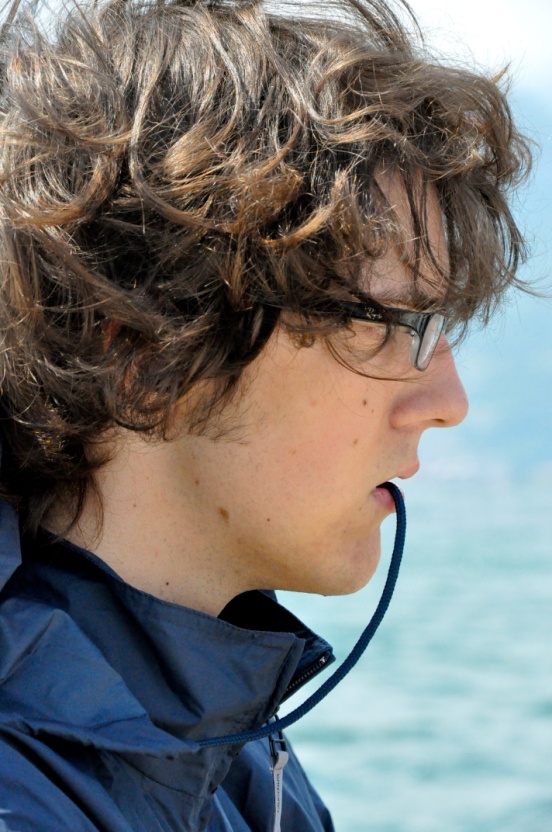 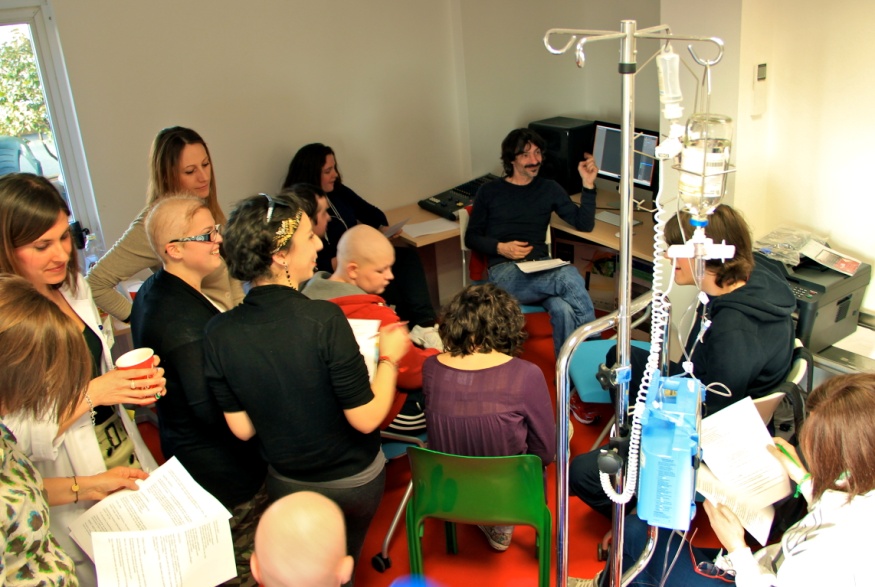 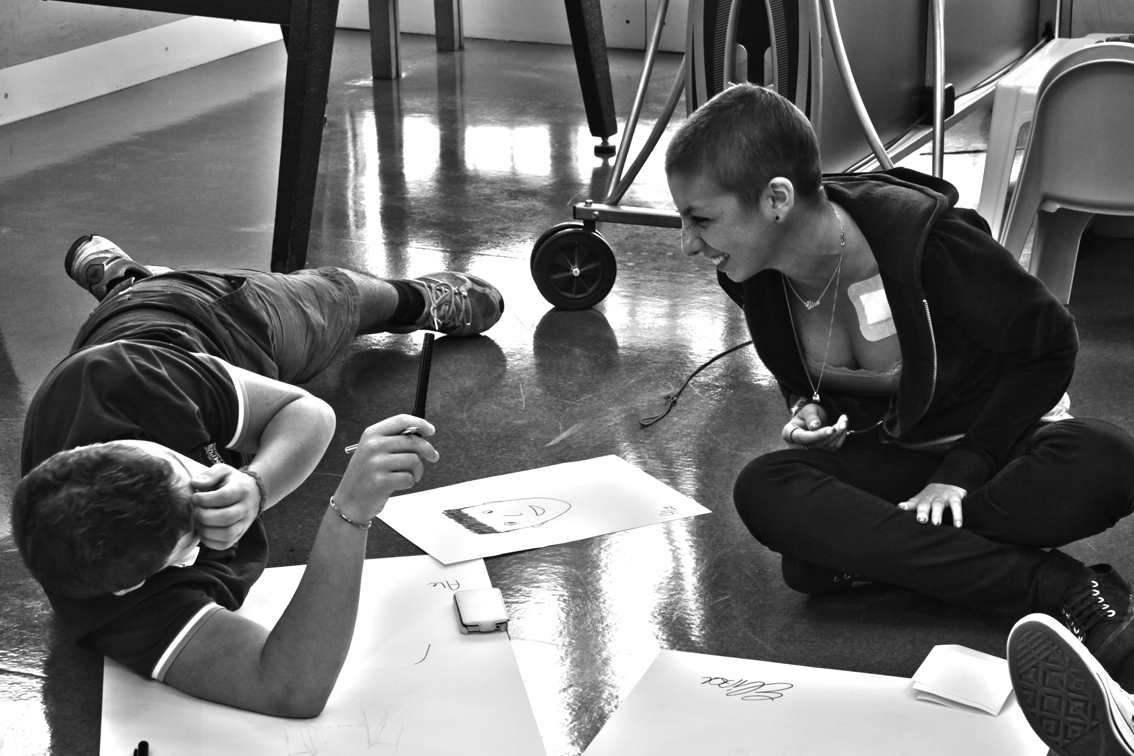 GRAZIE